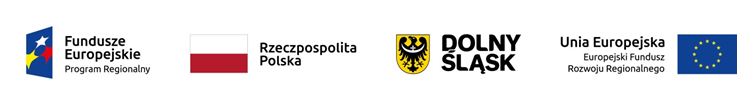 Podstawowe założenia konkursu ogłoszonego dla Poddziałania 6.1.4 Inwestycje w infrastrukturę społeczną –ZIT AWNr naboru RPDS.06.01.04-IP.03-02-280/17
Typ A:	Budowa, remont, przebudowa, rozbudowa, nadbudowa, wyposażenie infrastruktury społecznej powiązanej z procesem integracji społecznej, aktywizacji społeczno-zawodowej i deinstytucjonalizacji usług

Wałbrzych, 30.01.2018 r.
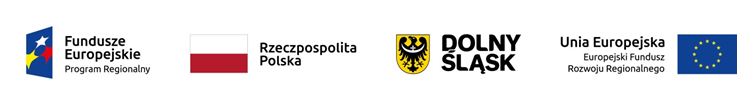 Regionalny Program Operacyjny Województwa Dolnośląskiego 2014-2020

Oś priorytetowa 6 Infrastruktura spójności społecznej
[EFRR]

Działanie 6.1 Inwestycje w infrastrukturę społeczną

 Poddziałanie 6.1.4 Inwestycje w infrastrukturę społeczną – ZIT AW
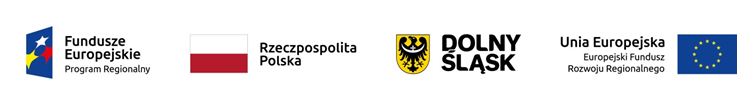 Nabór w trybie konkursowym 
dla Poddziałania 6.1.4 Inwestycje w infrastrukturę społeczną – ZIT AW
ogłoszony został przez IOK (Instytucję Organizującą Konkurs) –  Instytucję Pośredniczącą Aglomeracji Wałbrzyskiej
	
	Nr naboru: RPDS.06.01.04-IP.03-02-280/17

alokacja wynosi 1 811 330 euro, tj. 7 608 672,79 zł*.

*Alokacja przeliczona po kursie Europejskiego Banku Centralnego (EBC) obowiązującym w grudniu 2017 r.  – 1 euro = 4,2006 zł. Ze względu na kurs euro limit dostępnych środków może ulec zmianie. Z tego powodu dokładna kwota dofinansowania zostanie określona na etapie zatwierdzania Listy ocenionych projektów.
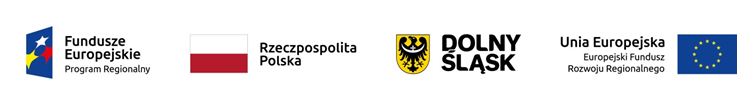 Nabór na projekty realizowane na terenie Aglomeracji Wałbrzyskiej:
Walim
Wałbrzych
Jedlina-Zdrój
Stare Bogaczowice
Świdnica – miasto
Jaworzyna Śląska
Strzegom
Żarów
Dobromierz
Marcinowice
Świdnica – gmina wiejska
Kamienna Góra – miasto
Kamienna Góra – gmina wiejska
Lubawka
Nowa Ruda – miasto
Nowa Ruda – gmina wiejska
Świebodzice
Boguszów-Gorce
Szczawno-Zdrój
Czarny Bór
Głuszyca
Mieroszów
4
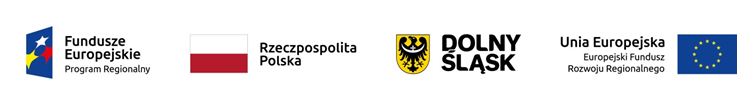 Cel szczegółowy Działania 6.1 Inwestycje w infrastrukturę społeczną:
 
Zwiększony dostęp do usług społecznych związanych z procesem integracji społecznej, aktywizacji społeczno-zawodowej oraz deinstytucjonalizacji usług
5
„Wytyczne w zakresie realizacji przedsięwzięć w obszarze włączenia społecznego i zwalczania ubóstwa z wykorzystaniem środków Europejskiego Funduszu Społecznego i Europejskiego Funduszu Rozwoju Regionalnego na lata 2014-2020”
Deinstytucjonalizacja usług – proces przejścia od opieki instytucjonalnej do usług świadczonych w lokalnej społeczności, realizowany w oparciu o „Ogólnoeuropejskie wytyczne dotyczące przejścia od opieki instytucjonalnej do opieki świadczonej na poziomie lokalnych społeczności” i wymagający z jednej strony rozwoju usług świadczonych w lokalnej społeczności, z drugiej – stopniowego ograniczenia usług w ramach opieki instytucjonalnej. 

Integralnym elementem deinstytucjonalizacji usług jest profilaktyka, mająca zapobiegać umieszczaniu osób w opiece instytucjonalnej, a w przypadku dzieci – rozdzieleniu dziecka z rodziną i umieszczeniu w pieczy zastępczej.
6
[Speaker Notes: Dlaczego deinstytucjonalizacja usług publicznych jest tak ważna?
w sektorze usług społecznych nadal dominują formy instytucjonalne
stacjonarne formy opieki długoterminowej często nie zapewniają osobom w nich przebywającym prawa do niezależności, ograniczają lub uniemożliwiają udział w życiu społeczności
Instytucjonalne formy świadczenia usług są rozwiązaniami bardziej kosztownymi niż usługi świadczone na poziomie lokalnych społeczności]
„Wytyczne w zakresie realizacji przedsięwzięć w obszarze włączenia społecznego i zwalczania ubóstwa z wykorzystaniem środków Europejskiego Funduszu Społecznego i Europejskiego Funduszu Rozwoju Regionalnego na lata 2014-2020”
Opieka instytucjonalna – usługi świadczone:
w placówce opiekuńczo-pobytowej, czyli placówce wieloosobowego całodobowego pobytu i opieki, w której liczba mieszkańców jest większa niż 30 osób lub w której:
usługi nie są świadczone w sposób zindywidualizowany (dostosowany do potrzeb i możliwości danej osoby); 
wymagania organizacyjne mają pierwszeństwo przed indywidualnymi potrzebami mieszkańców;
mieszkańcy nie mają wystarczającej kontroli nad swoim życiem i nad decyzjami, które ich dotyczą w zakresie funkcjonowania w ramach placówki;
 mieszkańcy są odizolowani od ogółu społeczności lub zmuszeni do mieszkania razem;
w placówce opiekuńczo-wychowawczej w rozumieniu ustawy z dnia 9 czerwca 2011 r. o wspieraniu rodziny i systemie pieczy zastępczej (Dz. U. z 2017 r. poz. 697 z późn. zm.) powyżej 14 osób.
7
[Speaker Notes: Lokalizacja, architektura budynku i organizacja przestrzeni jako czynniki izolacji i wykluczenia jego mieszkańców 
Fizycznym zobrazowaniem ograniczania mieszkańców instytucji stacjonarnych jest lokowanie ich na obrzeżach miast lub na terenach o niskiej gęstości zaludnienia. Przybierają one formę zamkniętych, izolowanych obszarów separujących grupy mieszkańców placówki od pozostałych członków społeczności. Są one jak getto, gdy: 
1. umiejscawia się je z dala od centrum, wyraźnie wydzielając je z przestrzeni miejskiej, 
2. są ogrodzone wysokim murem lub płotem, 
3. zamieszkiwane są przez przedstawicieli jednej kategorii społecznej, homogenicznych pod względem statusu społeczno-ekonomicznego, 
4. przybierają formę enklawy życia społecznego, wyłączając ich mieszkańców z życia społeczności lokalnej i zmuszając do zorganizowania sieci usług w wydzielonej dla nich przestrzeni, 
5. zarówno mieszkańcy, jak i zewnętrzne otoczenie mają poczucie odrębności społecznej i świadomościowej, 
6. wymiana między obszarem placówki a otoczeniem zewnętrznym jest ograniczona, a granica (fizyczna i mentalna) między tymi dwoma światami jest na tyle szczelna, że niewielu mieszkańców którejkolwiek ze stron przenika do drugiego.]
„Wytyczne w zakresie realizacji przedsięwzięć w obszarze włączenia społecznego i zwalczania ubóstwa z wykorzystaniem środków Europejskiego Funduszu Społecznego i Europejskiego Funduszu Rozwoju Regionalnego na lata 2014-2020”
Usługi społeczne (związane z procesem integracji społecznej, aktywizacji społeczno-zawodowej oraz deinstytucjonalizacji usług) to usługi społeczne świadczone w lokalnej społeczności – usługi świadczone w interesie ogólnym, umożliwiające osobom niezależne życie w środowisku lokalnym. 

Usługi te zapobiegają odizolowaniu osób od rodziny i lokalnej społeczności, a gdy to nie jest możliwe, gwarantują tym osobom warunki życia jak najbardziej zbliżone do warunków domowych i rodzinnych oraz umożliwiają podtrzymywanie więzi rodzinnych i sąsiedzkich.
8
[Speaker Notes: W związku z planowanymi zmianami zapisów „Wytycznych w zakresie realizacji przedsięwzięć w obszarze włączenia społecznego i zwalczania ubóstwa z wykorzystaniem środków Europejskiego Funduszu Społecznego i Europejskiego Funduszu Rozwoju Regionalnego na lata 2014-2020”  niektóre uregulowania z nich wynikające zostaną przedstawione w formie komunikatu we wszystkich miejscach, gdzie opublikowano ogłoszenie – niezwłocznie po zatwierdzeniu zmian przez Ministerstwo Rozwoju.]
„Wytyczne w zakresie realizacji przedsięwzięć w obszarze włączenia społecznego i zwalczania ubóstwa z wykorzystaniem środków Europejskiego Funduszu Społecznego i Europejskiego Funduszu Rozwoju Regionalnego na lata 2014-2020”
Usługi społeczne świadczone w lokalnej społeczności świadczone w sposób:

zindywidualizowany (dostosowany do potrzeb i możliwości danej osoby) oraz jak najbardziej zbliżony do warunków odpowiadających życiu w środowisku domowym i rodzinnym;
umożliwiający odbiorcom tych usług kontrolę nad swoim życiem i nad decyzjami, które ich dotyczą;
zapewniający, że odbiorcy usług nie są odizolowani od ogółu społeczności lub nie są zmuszeni do mieszkania razem;
gwarantujący, że wymagania organizacyjne nie mają pierwszeństwa przed indywidualnymi potrzebami mieszkańców.
9
[Speaker Notes: Warunek ten wskazuje natomiast na konieczność zapewnienia właściwej kultury organizacyjnej –  przede wszystkim indywidualizację oferowanej pomocy mieszkańcom, w tym zapewnienie możliwości decydowania o sprawach, które ich dotyczą, nieizolowanie mieszkańców – by nie dochodziło do ich gettoizacji.
* W związku z planowanymi zmianami zapisów „Wytycznych w zakresie realizacji przedsięwzięć w obszarze włączenia społecznego i zwalczania ubóstwa z wykorzystaniem środków Europejskiego Funduszu Społecznego i Europejskiego Funduszu Rozwoju Regionalnego na lata 2014-2020” uregulowania w tej kwestii zostaną przedstawione w formie komunikatu we wszystkich miejscach, gdzie opublikowano ogłoszenie – niezwłocznie po zatwierdzeniu zmian przez Ministerstwo Rozwoju.]
„Wytyczne w zakresie realizacji przedsięwzięć w obszarze włączenia społecznego i zwalczania ubóstwa z wykorzystaniem środków Europejskiego Funduszu Społecznego i Europejskiego Funduszu Rozwoju Regionalnego na lata 2014-2020”
Do usług społecznych świadczonych w lokalnej społeczności należą (m.in.) w szczególności:
usługi opiekuńcze, obejmujące pomoc w zaspokajaniu codziennych potrzeb życiowych, opiekę higieniczną, zaleconą przez lekarza pielęgnację oraz, w miarę możliwości, zapewnienie kontaktów z otoczeniem, świadczone przez opiekunów faktycznych lub w postaci: sąsiedzkich usług opiekuńczych, usług opiekuńczych w miejscu zamieszkania, specjalistycznych usług opiekuńczych w miejscu zamieszkania lub dziennych form usług opiekuńczych; do usług opiekuńczych należą także usługi krótkookresowego całodobowego i krótkookresowego dziennego pobytu, których celem jest zapewnienie opieki dla osób niesamodzielnych, w tym w zastępstwie za opiekunów faktycznych;
usługi w rodzinnym domu pomocy, o którym mowa w ustawie z dnia 12 marca 2004 r. o pomocy społecznej;
usługi w ośrodkach wsparcia, o których mowa w ustawie z dnia 12 marca 2004 r. o pomocy społecznej, o ile liczba miejsc całodobowego pobytu w tych ośrodkach jest nie większa niż 30;
10
„Wytyczne w zakresie realizacji przedsięwzięć w obszarze włączenia społecznego i zwalczania ubóstwa z wykorzystaniem środków Europejskiego Funduszu Społecznego i Europejskiego Funduszu Rozwoju Regionalnego na lata 2014-2020”
usługi w domu pomocy społecznej o liczbie miejsc nie większej niż 30;
usługi asystenckie, świadczone przez asystentów na rzecz osób z niepełnosprawnościami lub rodzin z dziećmi z niepełnosprawnościami, umożliwiające stałe lub okresowe wsparcie tych osób i rodzin w wykonywaniu podstawowych czynności dnia codziennego, niezbędnych do ich aktywnego funkcjonowania społecznego, zawodowego lub edukacyjnego;
rodzinna piecza zastępcza oraz placówki opiekuńczo-wychowawcze typu rodzinnego do 8 dzieci, a także placówki opiekuńczo-wychowawcze typu socjalizacyjnego, interwencyjnego lub specjalistyczno-interwencyjnego do 14 osób, o których mowa w ustawie z dnia 9 czerwca 2011 r. o wspieraniu rodziny i systemie pieczy zastępczej W razie konieczności umieszczenia w placówce opiekuńczo-wychowawczej typu rodzinnego rodzeństwa, za zgodą dyrektora tej placówki oraz po uzyskaniu zezwolenia wojewody, dopuszczalne jest umieszczenie w tym samym czasie większej liczby dzieci (maksymalnie 10);
11
„Wytyczne w zakresie realizacji przedsięwzięć w obszarze włączenia społecznego i zwalczania ubóstwa z wykorzystaniem środków Europejskiego Funduszu Społecznego i Europejskiego Funduszu Rozwoju Regionalnego na lata 2014-2020”
usługi wspierania rodziny zgodnie z ustawą z dnia 9 czerwca 2011 r. o wspieraniu rodziny i systemie pieczy zastępczej, w tym:
praca z rodziną, w tym w szczególności asystentura rodzinna, konsultacje i poradnictwo specjalistyczne,  terapia i mediacja; usługi dla rodzin z dziećmi, w tym usługi opiekuńcze i specjalistyczne,  pomoc prawna, szczególnie w zakresie prawa rodzinnego; organizowanie dla rodzin spotkań, mających na celu wymianę ich doświadczeń oraz zapobieganie izolacji, zwanych „grupami wsparcia” lub „grupami samopomocowymi”;
pomoc w opiece i wychowaniu dziecka poprzez usługi placówek wsparcia dziennego w formie opiekuńczej i specjalistycznej oraz w formie pracy podwórkowej;
pomoc rodzinie w opiece i wychowaniu poprzez wsparcie rodzin wspierających.
12
„Wytyczne w zakresie realizacji przedsięwzięć w obszarze włączenia społecznego i zwalczania ubóstwa z wykorzystaniem środków Europejskiego Funduszu Społecznego i Europejskiego Funduszu Rozwoju Regionalnego na lata 2014-2020”
Inwestycje mogą być realizowane pod warunkiem, że maksymalna liczba miejsc jest nie większa, niż określają to „Wytyczne w zakresie realizacji przedsięwzięć w obszarze włączenia społecznego i zwalczania ubóstwa z wykorzystaniem środków Europejskiego Funduszu Społecznego i Europejskiego Funduszu Rozwoju Regionalnego na lata 2014-2020”.
13
[Speaker Notes: Jakość wsparcia opiekuńczego, przede wszystkim indywidualizacja oferowanej pomocy, jest ściśle związana z liczbą mieszkańców placówek całodobowego pobytu. Stąd ograniczenie do maksymalnie 30 osób.  Ale nawet w małych placówkach może pojawić się ryzyko, że mieszkańcy będą żyli w izolacji i bez możliwości decydowania o sprawach które ich dotyczą. Stąd wymogi dotyczące kultury organizacyjnej. Dlatego te dwie przesłanki musza być spełnione łącznie.  Celem wsparcia dla usług jest poprawa dostępności miejsc opieki ale o wysokiej jakości.   
Jeśli chodzi o wsparcie z EFRR, to budowa czy nawet remont infrastruktury zinstytucjonalizowanej np. na 70 osób, będą utrwalały obecny stan. Tymczasem Umowa Partnerstwa i środki na jej wdrożenie mają przyczynić się do zmiany polegającej właśnie na zdeinstytucjonalizowaniu usług. O tym, że nie  można finansować infrastruktury dla opieki instytucjonalnej mówią też Ogólnoeuropejskie wytyczne dotyczące przejścia od opieki instytucjonalnej do opieki świadczonej na poziomie lokalnych społeczności, wskazując że fundusze strukturalne nie powinny być wykorzystywane na rzecz wsparcia opieki instytucjonalnej.]
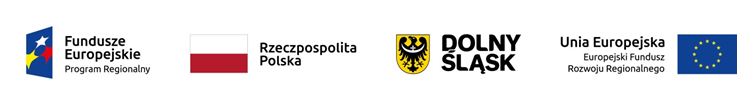 Jakość wsparcia opiekuńczego, przede wszystkim indywidualizacja oferowanej pomocy, jest ściśle związana z liczbą mieszkańców placówek całodobowego pobytu. Stąd ograniczenie liczby osób.  
Również w małych placówkach może pojawić się ryzyko, że mieszkańcy będą żyli w izolacji i bez możliwości decydowania o sprawach które ich dotyczą. Stąd wymogi dotyczące kultury organizacyjnej. 
Dlatego te dwie przesłanki muszą być spełnione łącznie. Celem wsparcia dla usług jest poprawa dostępności miejsc opieki, ale o wysokiej jakości.
14
[Speaker Notes: Umowa Partnerstwa jest dokumentem określającym kierunki interwencji w latach 2014-2020 trzech polityk unijnych w Polsce – Polityki Spójności, Wspólnej Polityki Rolnej Wspólnej Polityki Rybołówstwa.]
Wsparcia udzielane w ramach  EFRR
Budowa czy nawet remont infrastruktury zinstytucjonalizowanej, np. na 70 osób, utrwalałyby obecny stan. Tymczasem Umowa Partnerstwa, a co za tym idzie założenia RPO WD 2014-2020 i środki na ich wdrożenie (w myśl „Ogólnoeuropejskie wytyczne dotyczące przejścia od opieki instytucjonalnej do opieki świadczonej na poziomie lokalnych społeczności”) mają przyczynić się do zmiany polegającej właśnie na zdeinstytucjonalizowaniu usług. 

W ramach wsparcia udzielanego z EFRR nie jest zatem możliwe finansowanie infrastruktury opieki instytucjonalnej, rozumianej zgodnie z „Wytycznymi w zakresie realizacji przedsięwzięć w obszarze włączenia społecznego i zwalczania ubóstwa z wykorzystaniem środków Europejskiego Funduszu Społecznego i Europejskiego Funduszu Rozwoju Regionalnego na lata 2014-2020”.
15
Infrastruktura społeczna w ramach Działania 6.1 A
Ośrodki wsparcia, o których mowa w ustawie z dnia 12 marca 2004 r. o pomocy społecznej (Dz. U. z 2017r. poz. 1769 z późn. zm.), o ile liczba miejsc całodobowego pobytu w tych ośrodkach jest nie większa niż 30.
Art. 51. 1. Osobom, które ze względu na wiek, chorobę lub niepełnosprawność wymagają częściowej opieki i pomocy w zaspokajaniu niezbędnych potrzeb życiowych, mogą być przyznane usługi opiekuńcze, specjalistyczne usługi opiekuńcze lub posiłek, świadczone w ośrodku wsparcia.
2. Ośrodek wsparcia jest jednostką organizacyjną pomocy społecznej dziennego pobytu.
3. W ośrodku wsparcia mogą być prowadzone miejsca całodobowe okresowego pobytu.
4. Ośrodkiem wsparcia, o którym mowa w ust. 1-3, może być ośrodek wsparcia dla osób z zaburzeniami psychicznymi, dzienny dom pomocy, dom dla matek z małoletnimi dziećmi i kobiet w ciąży, schronisko dla bezdomnych oraz klub samopomocy.
16
Ośrodki wsparcia
Art. 51a. 1. Ośrodkami wsparcia dla osób z zaburzeniami psychicznymi są: środowiskowy dom samopomocy lub klub samopomocy dla osób z zaburzeniami psychicznymi, które w wyniku upośledzenia niektórych funkcji organizmu lub zdolności adaptacyjnych wymagają pomocy do życia w środowisku rodzinnym i społecznym, w szczególności w celu zwiększania zaradności i samodzielności życiowej, a także ich integracji społecznej.
2. Środowiskowy dom samopomocy świadczy usługi w ramach indywidualnych lub zespołowych treningów samoobsługi i treningów umiejętności społecznych, polegających na nauce, rozwijaniu lub podtrzymywaniu umiejętności w zakresie czynności dnia codziennego i funkcjonowania w życiu społecznym.
3. Okres korzystania z miejsca całodobowego pobytu w środowiskowym domu samopomocy nie może być jednorazowo dłuższy niż 3 miesiące, z możliwością przedłużenia do 6 miesięcy w uzasadnionych przypadkach, przy czym maksymalny okres pobytu całodobowego osoby w roku kalendarzowym nie może być dłuższy niż 8 miesięcy.
17
Ośrodki wsparcia
4. Zakres usług świadczonych w klubach samopomocy ustala właściwy organ jednostki samorządu terytorialnego prowadzącej klub samopomocy w uzgodnieniu z wojewodą.
5. Minister właściwy do spraw zabezpieczenia społecznego określi, w drodze rozporządzenia:
1)	sposób funkcjonowania środowiskowych domów samopomocy,
2)	tryb kierowania i przyjmowania do środowiskowych domów samopomocy,
3)	kwalifikacje osób świadczących usługi,
4)	standardy usług świadczonych przez środowiskowe domy samopomocy,
termin dostosowania środowiskowych domów samopomocy do wymaganych standardów – uwzględniając potrzeby i możliwości psychofizyczne osób kierowanych do środowiskowych domów samopomocy, a także konieczność zapewnienia sprawnego funkcjonowania tych domów.
Rozporządzenie Ministra Pracy i Polityki Społecznej z dnia 9 grudnia 2010 r. w sprawie środowiskowych domów samopomocy (Dz. U. z 2010 r. Nr 238, poz. 1586 z późn. zm.)
18
Infrastruktura społeczna w ramach Działania 6.1 A
Rodzinne domy pomocy, o których mowa w ustawie z dnia 12 marca 2004 r. o pomocy społecznej (Dz. U. z 2017 r. poz. 1769 z późn. zm.):

Art. 52. 1. W przypadku braku możliwości zapewnienia usług opiekuńczych w miejscu zamieszkania osoba wymagająca z powodu wieku lub niepełnosprawności pomocy innych osób może korzystać z usług opiekuńczych i bytowych w formie rodzinnego domu pomocy.
2. Rodzinny dom pomocy stanowi formę usług opiekuńczych i bytowych świadczonych całodobowo przez osobę fizyczną lub organizację pożytku publicznego dla nie mniej niż trzech i nie więcej niż ośmiu zamieszkujących wspólnie osób wymagających z powodu wieku lub niepełnosprawności wsparcia w tej formie.
19
Rodzinne domy pomocy
3. Minister właściwy do spraw zabezpieczenia społecznego określi, w drodze rozporządzenia, standardy, rodzaj i zakres usług bytowych i opiekuńczych świadczonych przez rodzinny dom pomocy, warunki kierowania, odpłatności i nadzoru nad rodzinnymi domami pomocy, kierując się potrzebą zapewnienia właściwej opieki osobom umieszczonym w rodzinnym domu pomocy.

Rozporządzenie Ministra Pracy i Polityki Społecznej z dnia 31 maja 2012 r. w sprawie rodzinnych domów pomocy (Dz. U. z 2012 r. poz. 719)
20
Infrastruktura społeczna w ramach Działania 6.1 A
Noclegownie, o których mowa w ustawie z dnia 12 marca 2004 r. o pomocy społecznej (Dz. U. z 2017 r. poz. 1769 z późn. zm.)
Domy dla bezdomnych, o ile liczba miejsc całodobowego pobytu w tych ośrodkach jest nie większa niż 30.
Art. 48.  Osoba lub rodzina ma prawo do schronienia, posiłku i niezbędnego ubrania, jeżeli jest tego pozbawiona.
Art. 48a.  1. Udzielenie schronienia następuje przez przyznanie tymczasowego miejsca w noclegowni albo schronisku dla osób bezdomnych.
2. Schronisko dla osób bezdomnych zapewnia osobom bezdomnym, które podpisały kontrakt socjalny, całodobowe, tymczasowe schronienie oraz usługi ukierunkowane na wzmacnianie aktywności społecznej, wyjście z bezdomności i uzyskanie samodzielności życiowej.
3. Noclegownia zapewnia schronienie osobom bezdomnym, świadcząc tymczasową pomoc w postaci miejsca noclegowego, w ramach której umożliwia spędzenie nocy w warunkach gwarantujących ochronę życia i zdrowia.
21
NoclegownieDomy dla bezdomnych
11.	Wojewoda prowadzi rejestr placówek udzielających tymczasowego schronienia.
14. Minister właściwy do spraw zabezpieczenia społecznego określi, w drodze rozporządzenia:
1)	standard podstawowych usług świadczonych w noclegowniach, schroniskach dla osób bezdomnych i ogrzewalniach,
2)	kwalifikacje osób świadczących usługi w noclegowniach, schroniskach dla osób bezdomnych i ogrzewalniach,
3)	standard obiektów, w których mieszczą się noclegownie, schroniska dla osób bezdomnych i ogrzewalnie – kierując się potrzebą zapewnienia osobom bezdomnym kierowanym do tych placówek właściwego wsparcia.
Rozporządzenie Ministra Rodziny, Pracy i Polityki Społecznej z dnia 28 kwietnia 2017 w sprawie standardów noclegowni, schronisk dla osób bezdomnych i ogrzewalni
22
NoclegownieDomy dla bezdomnych
Art. 49. 1. Osoba bezdomna może zostać objęta indywidualnym programem wychodzenia z bezdomności, polegającym na wspieraniu osoby bezdomnej w rozwiązywaniu jej problemów życiowych, w szczególności rodzinnych i mieszkaniowych, oraz pomocy w uzyskaniu zatrudnienia.
23
Infrastruktura społeczna w ramach Działania 6.1 A
Placówki reintegracyjne, realizujące usługi reintegracji społecznej i zawodowej osób zagrożonych wykluczeniem społecznym, np.:
Centra Integracji Społecznej (CIS), o których mowa w ustawie z dnia 13 czerwca 2003 r. o zatrudnieniu socjalnym (Dz. U. z 2016 r. poz. 1828, z późn. zm. – Rozdz. 3 – 5):
 Art. 3. 1. Centrum integracji społecznej, realizuje reintegrację zawodową i społeczną przez następujące usługi:
1) kształcenie umiejętności pozwalających na pełnienie ról społecznych i osiąganie pozycji społecznych dostępnych osobom niepodlegającym wykluczeniu społecznemu;
2) nabywanie umiejętności zawodowych oraz przyuczenie do zawodu, przekwalifikowanie lub podwyższanie kwalifikacji zawodowych;
3) naukę planowania życia i zaspokajania potrzeb własnym staraniem, zwłaszcza przez możliwość osiągnięcia własnych dochodów przez zatrudnienie lub działalność gospodarczą;
4)  uczenie umiejętności racjonalnego gospodarowania posiadanymi środkami pieniężnymi.
24
[Speaker Notes: Reintegracja społeczna - oznacza to działania, w tym również o charakterze samopomocowym, mające na celu odbudowanie i podtrzymanie u osoby uczestniczącej w zajęciach w centrum integracji społecznej, klubie integracji społecznej lub zatrudnionej u pracodawcy, umiejętności uczestniczenia w życiu społeczności lokalnej i pełnienia ról społecznych w miejscu pracy, zamieszkania lub pobytu;
Reintegracja zawodowa - oznacza to działania mające na celu odbudowanie i podtrzymanie u osoby uczestniczącej w zajęciach w centrum integracji społecznej i klubie integracji społecznej zdolności do samodzielnego świadczenia pracy na rynku pracy;

Art. 1. 1. Ustawa określa zasady zatrudnienia socjalnego.
2. Przepisy ustawy stosuje się w szczególności do:
1)	bezdomnych realizujących indywidualny program wychodzenia z bezdomności, w rozumieniu przepisów o pomocy społecznej,
2)	 uzależnionych od alkoholu,
3)	 uzależnionych od narkotyków lub innych środków odurzających, ;
4)	chorych psychicznie, w rozumieniu przepisów o ochronie zdrowia psychicznego,
5)	długotrwale bezrobotnych w rozumieniu przepisów o promocji zatrudnienia i instytucjach rynku pracy,
6)	zwalnianych z zakładów karnych, mających trudności w integracji ze środowiskiem, w rozumieniu przepisów o pomocy społecznej,
7)	uchodźców realizujących indywidualny program integracji, w rozumieniu przepisów o pomocy społecznej,
8)	osób niepełnosprawnych, w rozumieniu przepisów o rehabilitacji zawodowej i społecznej oraz zatrudnianiu osób niepełnosprawnych,
którzy podlegają wykluczeniu społecznemu i ze względu na swoją sytuację życiową nie są w stanie własnym staraniem zaspokoić swoich podstawowych potrzeb życiowych i znajdują się w sytuacji powodującej ubóstwo oraz uniemożliwiającej lub ograniczającej uczestnictwo w życiu zawodowym, społecznym i rodzinnym.]
Centra Integracji Społecznej (CIS)
2.  Centrum może być tworzone przez:
1)	jednostkę samorządu terytorialnego w formie:
a)	jednostki budżetowej,
b)	samorządowego zakładu budżetowego,
2)	organizację pozarządową,
3) podmioty, o których mowa w art. 3 ust. 3 pkt 1 i 3 ustawy z dnia 24 kwietnia 2003 r. o działalności pożytku publicznego i o wolontariacie (Dz.U. z 2016 r. poz. 239 i 395), z zastrzeżeniem, że w przypadku spółdzielni socjalnych Centrum mogą tworzyć spółdzielnie zakładane przez podmioty, o których mowa w art. 4 ust. 2 pkt 2 i 3 ustawy z dnia 27 kwietnia 2006 r. o spółdzielniach socjalnych (Dz.U. poz. 651, z 2009 r. poz. 742, z 2010 r. poz. 146, z 2011 r. poz. 1211 oraz z 2015 r. poz. 1567)
- Zwane dalej „instytucjami tworzącymi”.
4. Centrum utworzone przez organizację pozarządową działa w formie jednostki wyodrębnionej organizacyjnie i finansowo w sposób zapewniający należytą identyfikację pod względem organizacyjnym i finansowym, w stopniu umożliwiającym określenie przychodów, kosztów i wyników, z uwzględnieniem przepisów o rachunkowości.
25
[Speaker Notes: 3. Działalność pożytku publicznego może być prowadzona także przez:
1)   osoby prawne i jednostki organizacyjne działające na podstawie przepisów o stosunku Państwa do Kościoła Katolickiego w Rzeczypospolitej Polskiej, o stosunku Państwa do innych kościołów i związków wyznaniowych oraz o gwarancjach wolności sumienia i wyznania, jeżeli ich cele statutowe obejmują prowadzenie działalności pożytku publicznego;
3)   spółdzielnie socjalne;
2. Spółdzielnię socjalną mogą założyć także:
2)   organizacje pozarządowe w rozumieniu przepisów o działalności pożytku publicznego i o wolontariacie lub jednostki samorządu terytorialnego;
3)   kościelne osoby prawne.]
Centra Integracji Społecznej (CIS)
Art. 5. 1.  Status Centrum nadaje wojewoda właściwy ze względu na miejsce funkcjonowania Centrum, w drodze decyzji administracyjnej, na podstawie wniosku, o którym mowa w art. 4.
2. Status Centrum nadaje się na okres 5 lat.
5. Wojewoda prowadzi rejestr jednostek organizacyjnych, którym nadał status Centrum. Nadanie statusu Centrum jest równoznaczne z wpisem do rejestru.
Art. 5a.  Wojewoda, na wniosek instytucji tworzącej, może wydać decyzję o przedłużeniu statusu Centrum na okres, o którym mowa w art. 5 ust. 2, biorąc pod uwagę przedstawiane sprawozdanie, o którym mowa w art. 5 ust. 4 pkt 2, z 3 ostatnich lat. Wniosek powinien zawierać dane, o których mowa w art. 4 ust. 2.
26
Centra Integracji Społecznej (CIS)
Art. 9. 1. Centrum, w ramach reintegracji zawodowej, może prowadzić działalność wytwórczą, handlową lub usługową oraz działalność wytwórczą w rolnictwie, z wyłączeniem działalności polegającej na wytwarzaniu i handlu wyrobami przemysłu paliwowego, tytoniowego, spirytusowego, winiarskiego, piwowarskiego, a także pozostałych wyrobów alkoholowych o zawartości alkoholu powyżej 0,5% oraz wyrobów z metali szlachetnych albo z udziałem tych metali.
2. Działalność wytwórcza, handlowa i usługowa, o której mowa w ust. 1, nie jest działalnością gospodarczą w rozumieniu przepisów ustawy z dnia 2 lipca 2004 r. o swobodzie działalności gospodarczej (Dz.U. z 2015 r. poz. 584, z późn. zm.) i może być prowadzona jako statutowa działalność odpłatna pożytku publicznego w rozumieniu przepisów o działalności pożytku publicznego i o wolontariacie.

Zasady działalności centrum integracji społecznej określa Rozdział 3 ustawy z dnia 13 czerwca 2003 r. o zatrudnieniu socjalnym (Dz. U. z 2016 r. poz. 1828, z późn. zm.)
27
Centra Integracji Społecznej (CIS)
Art. 12. 4. Kierownik Centrum przyjmuje osobę skierowaną do Centrum po podpisaniu z nią indywidualnego programu zatrudnienia socjalnego, w uzgodnieniu z kierownikiem ośrodka pomocy społecznej właściwego dla miejsca zamieszkania lub pobytu tej osoby.
28
Kluby Integracji Społecznej (KIS)
Kluby Integracji Społecznej (KIS), o których mowa w ustawie z dnia 13 czerwca 2003 r. o zatrudnieniu socjalnym (Dz. U. z 2016 r. poz. 1828, z późn. zm. – Rozdz. 7):

Art. 18. 1.  Gmina, organizacja pozarządowa oraz podmioty, o których mowa w art. 3 ust. 2 pkt 3, prowadzące reintegrację zawodową i społeczną dla osób, o których mowa w art. 1, mogą prowadzić klub integracji społecznej. Klub integracji społecznej prowadzony jest po dokonaniu wpisu w rejestrze, o którym mowa w art. 18a.
(Art. 18a.  1. Wojewoda prowadzi rejestr klubów integracji społecznej.
2.  Wpisu w rejestrze dokonuje wojewoda właściwy ze względu na miejsce funkcjonowania klubu integracji społecznej, na podstawie zgłoszenia podmiotu, o którym mowa w art. 18 ust. 1, w terminie 30 dni od daty zgłoszenia).
29
[Speaker Notes: 3. Działalność pożytku publicznego może być prowadzona także przez:
1)   osoby prawne i jednostki organizacyjne działające na podstawie przepisów o stosunku Państwa do Kościoła Katolickiego w Rzeczypospolitej Polskiej, o stosunku Państwa do innych kościołów i związków wyznaniowych oraz o gwarancjach wolności sumienia i wyznania, jeżeli ich cele statutowe obejmują prowadzenie działalności pożytku publicznego;
3)   spółdzielnie socjalne;

2. Spółdzielnię socjalną mogą założyć także:
2)   organizacje pozarządowe w rozumieniu przepisów o działalności pożytku publicznego i o wolontariacie lub jednostki samorządu terytorialnego;
3)   kościelne osoby prawne.]
Kluby Integracji Społecznej (KIS)
2. W klubach integracji społecznej można organizować w szczególności:
1)	 działania mające na celu pomoc w znalezieniu pracy na czas określony, w pełnym lub niepełnym wymiarze czasu pracy u pracodawców, wykonywania usług na podstawie umów cywilnoprawnych oraz przygotowanie do podjęcia zatrudnienia lub podjęcia działalności w formie spółdzielni socjalnej;
2)	prace społecznie użyteczne;
3)	roboty publiczne;
4)	poradnictwo prawne;
5)	działalność samopomocową w zakresie zatrudnienia, spraw mieszkaniowych i socjalnych;
6)	 staże, o których mowa w przepisach o promocji zatrudnienia i instytucjach rynku pracy.
30
Centra Integracji Społecznej (KIS)Kluby Integracji Społecznej (KIS)
Art. 18. 7
Centrum Integracji Społecznej/Klub integracji Społecznej może realizować działania w zakresie integracji społecznej bezrobotnych służące kształtowaniu aktywnej postawy w życiu społecznym i zawodowym, o których mowa w art. 62a ust. 5 ustawy z dnia 20 kwietnia 2004 r. o promocji zatrudnienia i instytucjach rynku pracy.
31
Zakłady Aktywności Zawodowej (ZAZ)
Zakłady Aktywności Zawodowej (ZAZ), o których mowa w ustawie z dnia 27 sierpnia 1997 r. o rehabilitacji zawodowej i społecznej oraz zatrudnianiu osób niepełnosprawnych (Dz. U. z 2016 r., poz. 2046, z późn. zm.):
Art. 29. 1. Gmina, powiat oraz fundacja, stowarzyszenie lub inna organizacja społeczna, której statutowym zadaniem jest rehabilitacja zawodowa i społeczna osób niepełnosprawnych, może utworzyć wyodrębnioną organizacyjnie i finansowo jednostkę i uzyskać dla tej jednostki status zakładu aktywności zawodowej, jeżeli:
1) co najmniej 70% ogółu osób zatrudnionych w tej jednostce stanowią osoby niepełnosprawne, w szczególności skierowane do pracy przez powiatowe urzędy pracy:
 zaliczone do znacznego stopnia niepełnosprawności,
 zaliczone do umiarkowanego stopnia niepełnosprawności, u których stwierdzono autyzm, upośledzenie umysłowe lub chorobę psychiczną, w tym osób, w stosunku do których rada programowa, o której mowa w art. 10a ust. 4, zajęła stanowisko uzasadniające podjęcie zatrudnienia i kontynuowanie rehabilitacji zawodowej w warunkach pracy chronionej;
32
Zakłady Aktywności Zawodowej (ZAZ)
spełnia warunki, o których mowa w art. 28 ust. 1 pkt 2 i 3;
przeznacza uzyskane dochody na zakładowy fundusz aktywności;
uzyska pozytywną opinię starosty o potrzebie utworzenia zakładu aktywności zawodowej, z wyjątkiem przypadku, gdy organizatorem jest powiat.
4. Minister właściwy do spraw zabezpieczenia społecznego określi, w drodze rozporządzenia:
szczegółowy sposób, tryb i warunki tworzenia, finansowania i działania zakładów aktywności zawodowej,
czas pracy i rehabilitacji osób zaliczonych do znacznego lub umiarkowanego stopnia niepełnosprawności,
sposób tworzenia i wykorzystywania zakładowego funduszu aktywności – mając na względzie jednolite zasady funkcjonowania zakładów aktywności zawodowej.
Rozporządzenie Ministra Pracy i Polityki Społecznej z dnia 17 lipca 2012 r.
w sprawie zakładów aktywności zawodowej (Dz. U. poz. 850)
33
Zakłady Aktywności Zawodowej (ZAZ)
Art. 30. 1. Decyzję w sprawie przyznania statusu zakładu aktywności zawodowej, potwierdzającą spełnianie warunków, o których mowa w art. 29, wydaje wojewoda.
34
Zakłady Aktywności Zawodowej (ZAZ)
§ 13. 3. Zespół programowy ZAZ opracowuje, a kierownik zakładu zatwierdza, indywidualne programy rehabilitacji zawodowej i społecznej osób niepełnosprawnych zaliczonych do znacznego lub umiarkowanego stopnia niepełnosprawności służące osiągnięciu optymalnego poziomu uczestnictwa tych osób w życiu społecznym i zawodowym, określające w szczególności;
diagnozę sytuacji społecznej i zawodowej osoby niepełnosprawnej zaliczonej do znacznego lub umiarkowanego stopnia niepełnosprawności;
cel indywidualnego programu rehabilitacji i spodziewane efekty jego realizacji;
rodzaj planowanych działań i harmonogram ich realizacji;
terminy oceny postępów w realizacji indywidualnego programu rehabilitacji;
osoby odpowiedzialne za realizację indywidualnego programu rehabilitacji.
4. Indywidualne programy rehabilitacji zawodowej i społecznej są opracowywane z udziałem osób niepełnosprawnych zaliczonych do znacznego lub umiarkowanego stopnia niepełnosprawności, których te programy dotyczą.
35
Warsztaty Terapii Zajęciowej (WTZ)
Warsztaty Terapii Zajęciowej (WTZ), o których mowa w ustawie z dnia 27 sierpnia 1997 r. o rehabilitacji zawodowej i społecznej oraz zatrudnianiu osób niepełnosprawnych (Dz. U. z 2016 r., poz. 2046, z późn. zm.):

Art. 10a. 1. Warsztat oznacza wyodrębnioną organizacyjnie i finansowo placówkę stwarzającą osobom niepełnosprawnym niezdolnym do podjęcia pracy możliwość rehabilitacji społecznej i zawodowej w zakresie pozyskania lub przywracania umiejętności niezbędnych do podjęcia zatrudnienia.
2. Realizacja przez warsztat celu, o którym mowa w ust. 1, odbywa się przy zastosowaniu technik terapii zajęciowej, zmierzających do rozwijania:
1)  umiejętności wykonywania czynności życia codziennego oraz zaradności osobistej;
2) psychofizycznych sprawności oraz podstawowych i specjalistycznych umiejętności zawodowych, umożliwiających uczestnictwo w szkoleniu zawodowym albo podjęcie pracy.
36
Warsztaty Terapii Zajęciowej (WTZ)
3. Terapię realizuje się na podstawie indywidualnego programu rehabilitacji, w którym określa się:
1)   formy rehabilitacji;
2)   zakres rehabilitacji;
3)   metody i zakres nauki umiejętności, o których mowa w ust. 2;
4)   formy współpracy z rodziną lub opiekunami;
5)   planowane efekty rehabilitacji;
6)   osoby odpowiedzialne za realizację programu rehabilitacji.

Art. 10b. 1. Warsztaty mogą być organizowane przez fundacje, stowarzyszenia lub przez inne podmioty.
37
Warsztaty Terapii Zajęciowej (WTZ)
Art. 10b. 7. Minister właściwy do spraw zabezpieczenia społecznego określi, w drodze rozporządzenia, szczegółowe zasady tworzenia, działania i dofinansowywania warsztatów, skład i zakres działania zespołu rozpatrującego wnioski oraz zakres działania rady programowej warsztatu, a także zakres i tryb przeprowadzania kontroli warsztatów przez powiatowe centra pomocy rodzinie, w tym:
1) wzory, tryb składania oraz sposób rozpatrywania wniosków o dofinansowanie kosztów utworzenia, działalności i kosztów wynikających ze zwiększonej liczby uczestników warsztatu,
2) sposób dofinansowania kosztów utworzenia, działalności i kosztów wynikających ze zwiększonej liczby uczestników warsztatów,
3) sposób sporządzania informacji o wykorzystaniu środków oraz sprawozdań z działalności warsztatu,
4)  szczegółowe zasady obniżania dofinansowania w zależności od wskaźnika udziału,
5)  szczegółowy zakres działania rady programowej oraz sposób dokonywania oceny postępów osób uczestniczących w rehabilitacji – mając na względzie zapewnienie prawidłowego funkcjonowania warsztatów i odpowiedniego poziomu rehabilitacji.
38
Warsztaty Terapii Zajęciowej (WTZ)
Rozporządzenie Ministra Gospodarki, Pracy i Polityki Społecznej z dnia 25 marca 2004 r. w sprawie warsztatów terapii zajęciowej (Dz.U. Nr 63, poz. 587) 
§ 5. 1. Powiat zawiera z jednostką zamierzającą utworzyć warsztat umowę określającą warunki i wysokość dofinansowania kosztów utworzenia i działalności warsztatu ze środków Funduszu Rehabilitacji Osób Niepełnosprawnych.
§ 8. 1. Warsztat jest placówką pobytu dziennego.
2. Czas trwania zajęć w warsztacie wynosi nie więcej niż 7 godzin dziennie i 35 godzin tygodniowo. W przypadku ustalenia krótszego niż 35 godzin tygodniowo wymiaru zajęć zmniejsza się proporcjonalnie wysokość dofinansowania.
3. Zajęcia w warsztacie są prowadzone zgodnie z indywidualnym programem rehabilitacji i terapii, przygotowanym dla uczestnika warsztatu przez radę programową warsztatu.
39
Infrastruktura społeczna w ramach Działania 6.1 A
Placówki wsparcia dziennego, o których mowa w ustawie z dnia 9 czerwca 2011 r. o wspieraniu rodziny i systemie pieczy zastępczej (Dz. U. z 2017 r.  poz. 697 – Dział II, Rozdz. 3): 

Art. 18. 1. W celu wsparcia rodziny dziecko może zostać objęte opieką i wychowaniem w placówce wsparcia dziennego.
2. Placówkę wsparcia dziennego prowadzi gmina, podmiot, któremu gmina zleciła realizację tego zadania na podstawie art. 190, lub podmiot, który uzyskał zezwolenie wójta.
3. Powiat może prowadzić lub zlecić, na podstawie art. 190, prowadzenie placówki wsparcia dziennego o zasięgu ponadgminnym. Placówka wsparcia dziennego o zasięgu ponadgminnym może być prowadzona także przez podmiot, który uzyskał zezwolenie starosty.
40
Placówki wsparcia dziennego
Art. 18a. 1. Gmina lub powiat mogą zlecić realizację obsługi ekonomiczno-administracyjnej i organizacyjnej prowadzonych przez siebie placówek wsparcia dziennego na podstawie ustawy z dnia 24 kwietnia 2003 r. o działalności pożytku publicznego i o wolontariacie (Dz. U. z 2016 r. poz. 1817 i 1948 oraz z 2017 r. poz. 60) organizacjom pozarządowym lub podmiotom wymienionym w art. 3 ust. 3 tej ustawy.
41
Placówki wsparcia dziennego
Art. 18b. 1. Placówka wsparcia dziennego może być prowadzona w lokalu, który spełnia wymagania lokalowe i sanitarne zawarte w przepisach wydanych na podstawie ust. 3.
2. Spełnienie wymagań, o których mowa w ust. 1, potwierdza się pozytywną opinią komendanta powiatowego (miejskiego) Państwowej Straży Pożarnej oraz pozytywną opinią właściwego państwowego inspektora sanitarnego, wydanymi w drodze decyzji administracyjnej.
3. Minister właściwy do spraw rodziny w porozumieniu z ministrem właściwym do spraw zdrowia określi, w drodze rozporządzenia, wymagania lokalowe i sanitarne, jakie musi spełniać lokal, w którym ma być prowadzona placówka wsparcia dziennego, uwzględniając konieczność zapewnienia odpowiedniej jakości opieki sprawowanej nad dziećmi i warunków ochrony przeciwpożarowej oraz liczbę dzieci, nad którymi jest sprawowana opieka.
Rozporządzenie Ministra Pracy i Polityki Społecznej z dnia 13 października 2015 r. w sprawie wymagań lokalowych i sanitarnych, jakie musi spełniać lokal, w którym ma być prowadzona placówka wsparcia dziennego (Dz.U.2015.1630 )
42
Placówki wsparcia dziennego
Art. 18c. 1. Gmina może połączyć placówkę wsparcia dziennego lub inny gminny podmiot wyznaczony do pracy z rodziną z jednostką organizacyjną pomocy społecznej, w tym jednostką organizacyjną, o której mowa w art. 111 ustawy z dnia 12 marca 2004 r. o pomocy społecznej. Jeżeli połączenie obejmuje ośrodek pomocy społecznej, placówka wsparcia dziennego lub inny gminny podmiot wyznaczony do pracy z rodziną działa w ramach tego ośrodka.

Art. 19. 1. Wójt albo starosta wydaje zezwolenie na prowadzenie placówki wsparcia dziennego na wniosek, jeżeli podmiot występujący o zezwolenie przedstawi: dokumenty potwierdzające tytuł prawny do nieruchomości, na której placówka wsparcia dziennego ma prowadzić działalność, odpis z właściwego rejestru, REGON, NIP, statut, regulamin organizacyjny, informację o sposobie finansowania placówki oraz o niezaleganiu w regulowaniu zobowiązań podatkowych i składek na ubezpieczenia.
43
Placówki wsparcia dziennego
Art. 24. 1. Placówka wsparcia dziennego może być prowadzona w formie:
1) opiekuńczej, w tym kół zainteresowań, świetlic, klubów i ognisk wychowawczych;
2)   specjalistycznej;
3)   pracy podwórkowej realizowanej przez wychowawcę.
2. Placówka wsparcia dziennego prowadzona w formie opiekuńczej zapewnia dziecku:
1)   opiekę i wychowanie;
2)   pomoc w nauce;
3) organizację czasu wolnego, zabawę i zajęcia sportowe oraz rozwój zainteresowań.
44
Placówki wsparcia dziennego
3. Placówka wsparcia dziennego prowadzona w formie specjalistycznej w szczególności:
1) organizuje zajęcia socjoterapeutyczne, terapeutyczne, korekcyjne, kompensacyjne oraz logopedyczne;
2)   realizuje indywidualny program korekcyjny, program psychokorekcyjny lub psychoprofilaktyczny, w szczególności terapię pedagogiczną, psychologiczną i socjoterapię.
4. Placówka wsparcia dziennego prowadzona w formie pracy podwórkowej realizuje działania animacyjne i socjoterapeutyczne.
5. Placówka wsparcia dziennego może być prowadzona w połączonych formach, o których mowa w ust. 1.
45
Infrastruktura społeczna w ramach Działania 6.1 A
Placówki związane ze wsparciem pieczy zastępczej, o których mowa w ustawie z dnia 9 czerwca 2011 r. o wspieraniu rodziny i systemie pieczy zastępczej (Dz. U. z 2017 r.  poz. 697): 

Art. 32. 1. Piecza zastępcza jest sprawowana w przypadku niemożności zapewnienia dziecku opieki i wychowania przez rodziców.
2. Pieczę zastępczą organizuje powiat.
46
Piecza zastępcza
Art. 33. Piecza zastępcza zapewnia:
1)  pracę z rodziną umożliwiającą powrót dziecka do rodziny lub gdy jest to niemożliwe – dążenie do przysposobienia dziecka, a w przypadku braku możliwości przysposobienia dziecka – opiekę i wychowanie w środowisku zastępczym;
2)   przygotowanie dziecka do:
a)  godnego, samodzielnego i odpowiedzialnego życia,
b)  pokonywania trudności życiowych zgodnie z zasadami etyki,
c) nawiązywania i podtrzymywania bliskich, osobistych i społecznie akceptowanych kontaktów z rodziną i rówieśnikami, w celu łagodzenia skutków doświadczania straty i separacji oraz zdobywania umiejętności społecznych;
3) zaspokojenie potrzeb emocjonalnych dzieci, ze szczególnym uwzględnieniem potrzeb bytowych, zdrowotnych, edukacyjnych i kulturalno-rekreacyjnych.
47
Piecza zastępcza
Art. 35. 1. Umieszczenie dziecka w pieczy zastępczej następuje na podstawie orzeczenia sądu, z zastrzeżeniem ust. 2 oraz art. 58 ust. 1 i art. 103 ust. 2.
2. W przypadku pilnej konieczności, na wniosek lub za zgodą rodziców dziecka, możliwe jest umieszczenie dziecka w rodzinnej pieczy zastępczej, na podstawie umowy zawartej między rodziną zastępczą lub prowadzącym rodzinny dom dziecka a starostą właściwym ze względu na miejsce zamieszkania tej rodziny lub miejsce prowadzenia rodzinnego domu dziecka. O zawartej umowie starosta zawiadamia niezwłocznie sąd.
3. Do umowy stosuje się odpowiednio przepisy art. 54 ust. 3 pkt 1-4, 11 i 14, ust. 4 i 6-8.
4. Umowa wygasa z chwilą zakończenia przez sąd postępowania z zakresu pieczy zastępczej.
48
Placówki związane ze wsparciem pieczy zastępczej
piecza zastępcza sprawowana w formie rodzinnej, tj.  rodziny zastępcze oraz rodzinne domy dziecka (Rozdział 2): 

Art. 40. 1. Rodzina zastępcza oraz rodzinny dom dziecka zapewniają dziecku całodobową opiekę i wychowanie.

Art. 41. 1. Rodzinę zastępczą lub rodzinny dom dziecka tworzą małżonkowie lub osoba niepozostająca w związku małżeńskim, u których umieszczono dziecko w celu sprawowania nad nim pieczy zastępczej, z zastrzeżeniem art. 55 i 58.
2. Rodzinę zastępczą spokrewnioną tworzą małżonkowie lub osoba, o których mowa w ust. 1, będący wstępnymi lub rodzeństwem dziecka.
3. Rodzinę zastępczą zawodową lub rodzinę zastępczą niezawodową tworzą małżonkowie lub osoba, o których mowa w ust. 1, niebędący wstępnymi lub rodzeństwem dziecka.
49
Placówki związane ze wsparciem rodzinnej pieczy zastępczej
Art. 46. 1. Starosta prowadzi rejestr danych o osobach:
1)  zakwalifikowanych do pełnienia funkcji rodziny zastępczej zawodowej, rodziny zastępczej niezawodowej lub do prowadzenia rodzinnego domu dziecka;
pełniących funkcję rodziny zastępczej zawodowej lub rodziny zastępczej niezawodowej oraz prowadzących rodzinny dom dziecka.
4)    Dane z rejestru starosta przekazuje do właściwego sądu.

Art. 53. 1. W rodzinie zastępczej zawodowej lub rodzinie zastępczej niezawodowej, w tym samym czasie, może przebywać łącznie nie więcej niż 3 dzieci lub osób, które osiągnęły pełnoletność przebywając w pieczy zastępczej, o których mowa w art. 37 ust. 2.
2. W razie konieczności umieszczenia w rodzinie zastępczej rodzeństwa, za zgodą rodziny zastępczej oraz po uzyskaniu pozytywnej opinii koordynatora rodzinnej pieczy zastępczej, jest dopuszczalne umieszczenie w tym samym czasie większej liczby dzieci.
50
[Speaker Notes: 2. Osoba, która osiągnęła pełnoletność przebywając w pieczy zastępczej, może przebywać w dotychczasowej rodzinie zastępczej, rodzinnym domu dziecka albo placówce opiekuńczo-wychowawczej, za zgodą odpowiednio rodziny zastępczej, prowadzącego rodzinny dom dziecka albo dyrektora placówki opiekuńczo-wychowawczej, nie dłużej jednak niż do ukończenia 25. roku życia, jeżeli:
1)	uczy się:
a)	w szkole,
b)	 (uchylona),
c)	w uczelni,
d)	u pracodawcy w celu przygotowania zawodowego
lub
2)	legitymuje się orzeczeniem o znacznym lub umiarkowanym stopniu niepełnosprawności i uczy się:
a)	w szkole,
b)	 (uchylona),
c)	w uczelni,
d)	na kursach, jeśli ich ukończenie jest zgodne z indywidualnym programem usamodzielnienia,]
Placówki związane ze wsparciem rodzinnej pieczy zastępczej
Art. 60. 1. Rodzinny dom dziecka organizuje powiat lub podmiot, któremu powiat zlecił realizację tego zadania na podstawie art. 190.
2. Rodzinny dom dziecka może być organizowany na terenie innego powiatu na zasadzie porozumienia zawartego pomiędzy starostą powiatu, który organizuje rodzinny dom dziecka lub zleca realizację tego zadania na podstawie art. 190, a starostą powiatu, na terenie którego organizowany jest rodzinny dom dziecka. Przepisy art. 54 ust. 3c stosuje się odpowiednio.
Art. 61. 1. W rodzinnym domu dziecka, w tym samym czasie, może przebywać łącznie nie więcej niż 8 dzieci oraz osób, które osiągnęły pełnoletność przebywając w pieczy zastępczej, o których mowa w art. 37 ust. 2.
2. W razie konieczności umieszczenia w rodzinnym domu dziecka rodzeństwa, za zgodą prowadzącego rodzinny dom dziecka oraz po uzyskaniu pozytywnej opinii koordynatora rodzinnej pieczy zastępczej, jest dopuszczalne umieszczenie w tym samym czasie większej liczby dzieci.
51
Placówki związane ze wsparciem rodzinnej pieczy zastępczej
Art. 61a. 1. Z rodziną zastępczą zawodową, w której wychowuje się co najmniej 6 dzieci, spełniającą warunki do prowadzenia rodzinnego domu dziecka oraz posiadającą co najmniej 3-letnie doświadczenie jako rodzina zastępcza zawodowa, starosta zawiera, na wniosek tej rodziny, umowę o prowadzenie rodzinnego domu dziecka.
2. Z rodziną zastępczą niezawodową lub zawodową spełniającą warunki do prowadzenia rodzinnego domu dziecka starosta może zawrzeć, na wniosek tej rodziny, umowę o prowadzenie rodzinnego domu dziecka.
Art. 62. 1. Praca prowadzącego rodzinny dom dziecka jest wykonywana na podstawie umowy o świadczenie usług, do której zgodnie z przepisami ustawy z dnia 23 kwietnia 1964 r. - Kodeks cywilny stosuje się przepisy dotyczące zlecenia.
Art. 67. 1. Nie można łączyć pełnienia funkcji rodziny zastępczej zawodowej lub rodziny zastępczej niezawodowej z prowadzeniem rodzinnego domu dziecka, a także pełnienia funkcji rodziny zastępczej zawodowej z funkcją rodziny zastępczej niezawodowej.
52
Placówki związane ze wsparciem pieczy zastępczej
piecza zastępcza sprawowana w formie instytucjonalnej, tj. placówki opiekuńczo-wychowawcze, regionalnej placówki opiekuńczo-terapeutyczne, interwencyjne ośrodki preadopcyjne (Rozdział 3): 

Art. 93. 2. Placówkę opiekuńczo-wychowawczą prowadzi powiat lub podmiot, któremu powiat zlecił realizację tego zadania na podstawie art. 190.
2a. Placówka opiekuńczo-wychowawcza może być prowadzona na terenie innego powiatu na zasadzie porozumienia zawartego pomiędzy starostą powiatu, który prowadzi placówkę opiekuńczo-wychowawcza lub zleca realizację tego zadania na podstawie art. 190, a starostą powiatu, na terenie którego prowadzona jest placówka opiekuńczo- wychowawcza. Przepisy art. 54 ust. 3c stosuje się odpowiednio.
53
Placówki związane ze wsparciem instytucjonalnej pieczy zastępczej
2b. Powiat może połączyć placówkę wsparcia dziennego o zasięgu ponadgminnym z placówką opiekuńczo-wychowawczą lub z prowadzoną przez siebie jednostką organizacyjną pomocy społecznej.
3. Samorząd województwa może prowadzić lub zlecić, na podstawie art. 190, prowadzenie regionalnej placówki opiekuńczo-terapeutycznej lub interwencyjnego ośrodka preadopcyjnego.
3a. Powiat albo samorząd województwa może połączyć prowadzone przez siebie formy instytucjonalnej pieczy zastępczej z jednostkami organizacyjnymi pomocy społecznej. Jeżeli połączenie obejmuje odpowiednio powiatowe centrum pomocy rodzinie albo regionalne ośrodki polityki społecznej, formy instytucjonalnej pieczy zastępczej prowadzone są w ramach tych jednostek.
3b. Przepisów ust. 3a nie stosuje się do placówek opiekuńczo-wychowawczych typu rodzinnego.
54
Placówka opiekuńczo-wychowawcza
4. Placówka opiekuńczo-wychowawcza:
1)   zapewnia dziecku całodobową opiekę i wychowanie oraz zaspokaja jego niezbędne potrzeby, w szczególności emocjonalne, rozwojowe, zdrowotne, bytowe, społeczne i religijne;
2)   realizuje przygotowany we współpracy z asystentem rodziny plan pomocy dziecku;
3)   umożliwia kontakt dziecka z rodzicami i innymi osobami bliskimi, chyba że sąd postanowi inaczej;
4)   podejmuje działania w celu powrotu dziecka do rodziny;
5)   zapewnia dziecku dostęp do kształcenia dostosowanego do jego wieku i możliwości rozwojowych;
6)   obejmuje dziecko działaniami terapeutycznymi;
7)   zapewnia korzystanie z przysługujących świadczeń zdrowotnych.
55
Placówka opiekuńczo-wychowawcza
Art. 101. 1. Placówka opiekuńczo-wychowawcza jest prowadzona jako placówka opiekuńczo-wychowawcza typu:
1)   socjalizacyjnego;
2)   interwencyjnego;
3)   specjalistyczno-terapeutycznego;
4)   rodzinnego.
2. Typ placówki opiekuńczo-wychowawczej określa jej regulamin.
3. Placówka opiekuńczo-wychowawcza może łączyć zadania placówek, o których mowa w ust. 1 pkt 1-3
56
Placówka opiekuńczo-wychowawcza
Art. 95. 1. W placówce opiekuńczo-wychowawczej typu socjalizacyjnego, interwencyjnego lub specjalistyczno-terapeutycznego są umieszczane dzieci powyżej 10. roku życia, wymagające szczególnej opieki lub mające trudności w przystosowaniu się do życia w rodzinie.
2. Umieszczenie dziecka poniżej 10. roku życia w placówce opiekuńczo-wychowawczej typu socjalizacyjnego, interwencyjnego lub specjalistyczno-terapeutycznego jest możliwe w przypadku, gdy w danej placówce opiekuńczo-wychowawczej umieszczona jest matka lub ojciec tego dziecka oraz w innych wyjątkowych przypadkach, szczególnie gdy przemawia za tym stan zdrowia dziecka lub dotyczy to rodzeństwa.
3. W placówce opiekuńczo-wychowawczej typu socjalizacyjnego, interwencyjnego lub specjalistyczno-terapeutycznego można umieścić, w tym samym czasie, łącznie nie więcej niż 14 dzieci oraz osób, które osiągnęły pełnoletność przebywając w pieczy zastępczej, o których mowa w art. 37 ust. 2, z zastrzeżeniem ust. 3a.
57
Placówka opiekuńczo-wychowawcza
Art. 106. 1. Placówka opiekuńczo-wychowawcza powstaje z dniem uzyskania zezwolenia wojewody właściwego ze względu na miejsce prowadzenia tej placówki.
2. W budynku może się mieścić tylko jedna placówka opiekuńczo-wychowawcza.

8. Po uzyskaniu zezwolenia placówka opiekuńczo-wychowawcza podlega wpisowi do rejestru placówek.
58
Regionalna placówka opiekuńczo-terapeutyczna
Art. 109. 1. W regionalnej placówce opiekuńczo-terapeutycznej są umieszczane dzieci wymagające szczególnej opieki, które ze względu na stan zdrowia wymagający stosowania specjalistycznej opieki i rehabilitacji nie mogą zostać umieszczone w rodzinnej pieczy zastępczej lub w placówce opiekuńczo-wychowawczej.
2. W regionalnej placówce opiekuńczo-terapeutycznej można umieścić, w tym samym czasie, łącznie nie więcej niż 30 dzieci.
3. Wojewoda, uwzględniając specyfikę i zadania regionalnej placówki opiekuńczo-terapeutycznej, może zezwolić na umieszczenie większej liczby dzieci, nie więcej jednak niż 45.
59
Interwencyjny ośrodek preadopcyjny
Art. 111. 1. W interwencyjnym ośrodku preadopcyjnym umieszcza się dzieci, które wymagają specjalistycznej opieki i w okresie oczekiwania na przysposobienie nie mogą zostać umieszczone w rodzinnej pieczy zastępczej.
2. W interwencyjnym ośrodku preadopcyjnym, w tym samym czasie, można umieścić nie więcej niż 20 dzieci.
3. Pobyt dziecka w interwencyjnym ośrodku preadopcyjnym nie może trwać dłużej niż do ukończenia przez dziecko pierwszego roku życia.
60
Regionalne placówki opiekuńczo-terapeutyczne oraz interwencyjne ośrodki preadopcyjne
Art. 112. Regionalne placówki opiekuńczo-terapeutyczne oraz interwencyjne ośrodki preadopcyjne zapewniają specjalistyczną opiekę medyczną i rehabilitację dzieciom umieszczonym w tych placówkach i ośrodkach.

Art. 113. 8. Po uzyskaniu zezwolenia wojewody Regionalne placówki opiekuńczo-terapeutyczne oraz interwencyjne ośrodki preadopcyjne podlegają wpisowi do rejestru placówek.
61
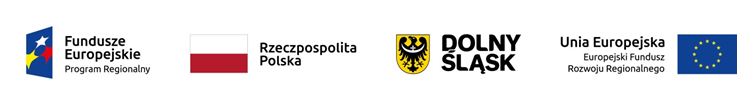 Załącznik nr 1 
Minimalne wymagania świadczenia usług społecznych w społeczności lokalnej do „Wytycznych w zakresie realizacji przedsięwzięć w obszarze włączenia społecznego i zwalczania ubóstwa z wykorzystaniem środków Europejskiego Funduszu Społecznego i Europejskiego Funduszu Rozwoju Regionalnego na lata 2014-2020”

Rodzaj oraz zakres świadczonych usług powinien być dostosowany do indywidualnych potrzeb mieszkańców, z uwzględnieniem zapisów zawartych w programach (planach, kontraktach etc.), którymi są objęci.
62
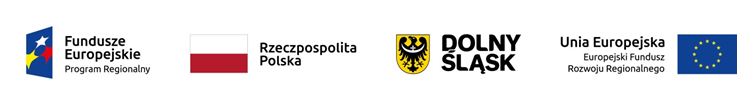 Każdy projekt musi zakładać wsparcie infrastruktury w powiązaniu z procesem integracji społecznej lub aktywizacji społeczno-zawodowej, tj. właściwym zindywidualizowanym i kompleksowym programem, obejmującym osoby zagrożone wykluczeniem społecznym lub ubóstwem i wynikać ma z przedstawionej Koncepcji funkcjonowania placówki.
63
[Speaker Notes: Z definicji wskaźnika – Przez aktywizację społeczno-zawodową należy rozumieć zestaw instrumentów o charakterze aktywizacyjnym, mających doprowadzić do przywrócenia osób wykluczonych na rynek pracy oraz do ich integracji ze społeczeństwem, poprzez przywrócenie im zdolności lub możliwości zatrudnienia, uzyskanie wsparcia dochodowego oraz wyeliminowanie przeszkód napotykanych przez osoby i rodziny w procesie dostępu do praw i usług społecznych, a przez to wspierających ich powrót do zatrudnienia lub innej pracy zarobkowej]
Osoby lub rodziny zagrożone ubóstwem lub wykluczeniem społecznym
a)	osoby lub rodziny korzystające ze świadczeń z pomocy społecznej zgodnie z ustawą z dnia 12 marca 2004 r. o pomocy społecznej lub kwalifikujące się do objęcia wsparciem pomocy społecznej, tj. spełniające co najmniej jedną z przesłanek określonych w  art. 7 ustawy z dnia 12 marca 2004 r. o pomocy społecznej;
b)	osoby, o których mowa w art. 1 ust. 2 ustawy z dnia 13 czerwca 2003 r. o zatrudnieniu socjalnym;
c)	osoby przebywające w pieczy zastępczej lub opuszczające pieczę zastępczą oraz rodziny przeżywające trudności w pełnieniu funkcji opiekuńczo-wychowawczych, o których mowa w ustawie z dnia 9 marca 2017 r. o wspieraniu rodziny i systemie pieczy zastępczej;
d)	osoby nieletnie, wobec których zastosowano środki zapobiegania i zwalczania demoralizacji i przestępczości zgodnie z ustawą z dnia 26 października 1982 r. o postępowaniu w sprawach nieletnich (Dz. U. z 2014 r. poz. 382, z późn. zm.);
64
Osoby lub rodziny zagrożone ubóstwem lub wykluczeniem społecznym
e)	osoby przebywające w młodzieżowych ośrodkach wychowawczych i młodzieżowych ośrodkach socjoterapii, o których mowa w ustawie z dnia 7 września 1991 r. o systemie oświaty;
f)	osoby z niepełnosprawnością – osoby z niepełnosprawnością w rozumieniu Wytycznych w zakresie realizacji zasady równości szans i niedyskryminacji, w tym dostępności dla osób z niepełnosprawnościami oraz zasady równości szans kobiet i mężczyzn w ramach funduszy unijnych na lata 2014-2020; 
g)	rodziny z dzieckiem z niepełnosprawnością, o ile co najmniej jeden z rodziców lub opiekunów nie pracuje ze względu na konieczność sprawowania opieki nad dzieckiem z niepełnosprawnością;
h)	osoby, dla których ustalono III profil pomocy, zgodnie z ustawą z dnia 20 kwietnia 2004 r. o promocji zatrudnienia i instytucjach rynku pracy;
i)	osoby niesamodzielne;
65
Osoby lub rodziny zagrożone ubóstwem lub wykluczeniem społecznym
j)	osoby bezdomne lub dotknięte wykluczeniem z dostępu do mieszkań w rozumieniu Wytycznych w zakresie monitorowania postępu rzeczowego realizacji programów operacyjnych na lata 2014-2020;
k)	osoby odbywające kary pozbawienia wolności;
l)	osoby korzystające z PO PŻ.
66
Integracja społecznaAktywizacja społeczno-zawodowa
Usługi aktywnej integracji – usługi, których celem jest:

a)	odbudowa i podtrzymanie umiejętności uczestniczenia w życiu społeczności lokalnej i pełnienia ról społecznych w miejscu pracy, zamieszkania lub pobytu (reintegracja społeczna) lub
b)	odbudowa i podtrzymanie zdolności do samodzielnego świadczenia pracy na rynku pracy (reintegracja zawodowa), lub
c)	zapobieganie procesom ubóstwa, marginalizacji i wykluczenia społecznego.
67
Integracja społecznaAktywizacja społeczno-zawodowa
Do usług aktywnej integracji należą usługi o charakterze:
i)	społecznym, których celem jest nabycie, przywrócenie lub wzmocnienie kompetencji społecznych, zaradności, samodzielności i aktywności społecznej;  
ii)	zawodowym, których celem jest pomoc w podjęciu decyzji dotyczącej wyboru lub zmiany zawodu, wyposażenie w kompetencje i kwalifikacje zawodowe oraz umiejętności pożądane na rynku pracy (poprzez m.in. udział w zajęciach w CIS, KIS lub WTZ), pomoc w utrzymaniu zatrudnienia;
iii)	edukacyjnym, których celem jest wzrost poziomu wykształcenia, dostosowanie wykształcenia lub kwalifikacji zawodowych do potrzeb rynku pracy (m.in. edukacja formalna, kursy i szkolenia zawodowe);
iv)	zdrowotnym, których celem jest wyeliminowanie lub złagodzenie barier zdrowotnych utrudniających funkcjonowanie w społeczeństwie lub powodujących oddalenie od rynku pracy.
68
[Speaker Notes: Przykładowe działania wskazane, np. w ramach Działania 9.1 Aktywna integracja]
Koncepcja funkcjonowania placówki
Koncepcja funkcjonowania placówki jest zgodna z obowiązującymi aktami prawnymi dotyczącymi realizowanej inwestycji i stanowić będzie obowiązkowy załącznik do wniosku o dofinansowanie. Musi być ona oddzielna dla każdej tworzonej placówki i zawierać co najmniej: 
analizę potrzeb oraz analizę trendów demograficznych w ujęciu terytorialnym (uwzględnienie aspektu nasilenia problemów wykluczenia społecznego w ujęciu terytorialnym); 
opis planowanych grup docelowych i ich potrzeb; 
plan działania, sposób funkcjonowania i organizacji placówki, w  tym: 
a) strukturę zatrudnienia i zakres świadczonych usług przez poszczególne grupy personelu; 
b) planowaną do stworzenia liczbę miejsc całodobowego lub dziennego pobytu;
c) planowane działania placówki na rzecz jej klientów.
odniesienie się do niefinansowania infrastruktury opieki instytucjonalnej; 
odniesienie się do finansowania tożsamych usług świadczonych już w lokalnej społeczności przez inne placówki;
opis polityki cenowej wspieranej placówki.
69
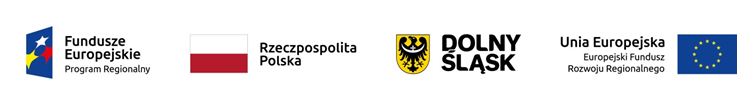 Projekt powinien uwzględniać dostosowanie do potrzeb osób niepełnosprawnych.
W przypadku, gdy mieszkańcem będzie osoba (osoby) z niepełnosprawnością ruchową (w tym w szczególności poruszające się na wózku inwalidzkim), mieszkanie oraz budynek, w którym ono się znajduje, powinny być dostępne architektonicznie.

Wypełniając wniosek o dofinansowanie należy zapoznać się z zapisami „Wytycznych w zakresie realizacji zasady równości szans i niedyskryminacji, w tym dostępności dla osób z niepełnosprawnościami oraz zasady równości szans kobiet i mężczyzn w ramach funduszy unijnych na lata 2014–2020” oraz materiałami znajdującymi się na stronie internetowej:
http://www.power.gov.pl/dostepnosc

Na szczególną uwagę zasługuje poradnik opublikowany przez Ministerstwo Rozwoju "Realizacja zasady równości szans i niedyskryminacji, w tym dostępności dla osób z niepełnosprawnościami”.
70
Ustawa z dnia 7 lipca 1994 r. – Prawo budowlane (tekst jedn.: Dz. U. z 2016 r. poz. 290 z późn. zm.)*:
Budowa – należy przez to rozumieć wykonywanie obiektu budowlanego w określonym miejscu, a także odbudowę, rozbudowę, nadbudowę obiektu budowlanego.
Remont – należy przez to rozumieć wykonywanie w istniejącym obiekcie budowlanym robót budowlanych polegających na odtworzeniu stanu pierwotnego, a niestanowiących bieżącej konserwacji, przy czym dopuszcza się stosowanie wyrobów budowlanych innych niż użyto w stanie pierwotnym.
Przebudowa – należy przez to rozumieć wykonywanie robót budowlanych, w wyniku których następuje zmiana parametrów użytkowych lub technicznych istniejącego obiektu budowlanego, z wyjątkiem charakterystycznych parametrów, jak: kubatura, powierzchnia zabudowy, wysokość, długość, szerokość bądź liczba kondygnacji.

Pod pojęciem rozbudowy* należy rozumieć sytuację, w której rozbudowywana część obiektu będzie funkcjonalnie i rzeczywiście połączona z istniejącą częścią obiektu.
71
Budowa nowych obiektów
Budowa nowych obiektów będzie możliwa w uzasadnionych przypadkach, jeśli zapewnienie infrastruktury nie jest możliwe w inny sposób lub jest nieuzasadnione ekonomicznie (weryfikacji podlegać będzie, czy remont, przebudowa, rozbudowa, nadbudowa istniejącego obiektu na terenie realizacji projektu nie jest możliwa lub jest nieuzasadniona ekonomicznie).


Dla określonych w Regulaminie konkursu typów projektów zakłada się inwestycje, w wyniku których powstanie infrastruktura na potrzeby funkcjonowania ww. placówek (np. w wyniku adaptacji istniejących budynków do nowej funkcji).
72
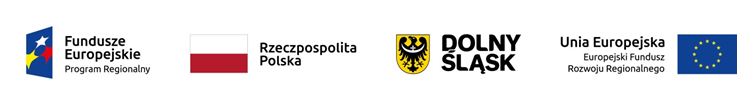 W ramach projektów nie będą finansowane wydatki na:
inwestycje w części związanej z prowadzeniem działalności administracyjnej we wspieranych w projekcie budynkach;
termomodernizację przekraczające 49% wartości całkowitych wydatków kwalifikowalnych na pojedynczy budynek w projekcie;
zagospodarowanie otoczenia w zieleń i drobną architekturę przekraczające 15% wartości całkowitych wydatków kwalifikowalnych;
Wydatki na infrastrukturę towarzyszącą (np. drogi, chodniki, parkingi);

Ww. limity procentowe nie sumują się – elementy uzupełniające w projekcie zawsze powinny stanowić maksymalnie 49% całkowitych wydatków kwalifikowalnych. Jeśli projekt składa się z przebudowy obiektu, jego termomodernizacji i zagospodarowanie otoczenia w zieleń, wówczas wydatki na przebudowę obiektu powinny stanowić co najmniej 51% wydatków kwalifikowalnych.
73
[Speaker Notes: Możliwe są działania poprawiające efektywność energetyczną – termomodernizacja obiektów, analogiczne do Działania 3.3 RPO WD Efektywność energetyczna w budynkach użyteczności publicznej i sektorze mieszkaniowym (projekty typu 3.3.A i 3.3.B). 


Wydatki kwalifikowalne nie obejmują wydatków ponoszonych na część związaną z prowadzeniem działalności administracyjnej. Dlatego należy określić procentowy udział powierzchni użytkowej związanej z prowadzeniem działalności administracyjnejw całkowitej powierzchni użytkowej budynku. Następnie należy wg uzyskanej proporcji obniżyć wydatki kwalifikowalne.]
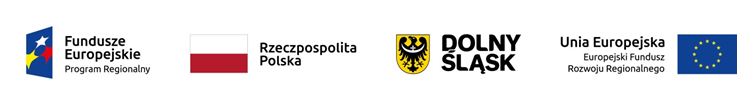 Kwalifikowalność wydatków dla projektów współfinansowanych ze środków krajowych i unijnych w ramach RPO WO 2014-2020 musi być zgodna z przepisami unijnymi i krajowymi, w tym w szczególności z:
Rozporządzeniem ogólnym;
Rozporządzeniem Komisji (UE) nr 651/2014 z dnia 17 czerwca 2014 r. uznające niektóre rodzaje pomocy za zgodne z rynkiem wewnętrznym w zastosowaniu art. 107 i 108 Traktatu [GBER];
Rozporządzeniem Komisji (UE) nr 1407/2013 z dnia 18 grudnia 2013 r. w sprawie stosowania art. 107 i 108 Traktatu o funkcjonowaniu Unii Europejskiej do pomocy de minimis;
Rozporządzeniem Ministra Infrastruktury i Rozwoju z dnia 5 listopada 2015 r. w sprawie udzielania pomocy na realizację inwestycji służących podniesieniu poziomu ochrony środowiska w ramach regionalnych programów operacyjnych na lata 2014-2020 – wydane na podstawie GBER;
74
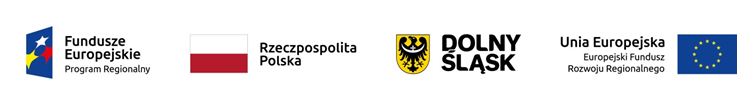 Rozporządzeniem Ministra Infrastruktury i Rozwoju z dnia 28 sierpnia 2015 r. w sprawie udzielenia pomocy na inwestycje wspierające efektywność energetyczną w ramach regionalnych programów operacyjnych na lata 2014-2020 - wydane na podstawie GBER;
Rozporządzeniem Ministra Infrastruktury i Rozwoju z dnia 19 marca 2015 r. w sprawie udzielania pomocy de minimis w ramach regionalnych programów operacyjnych na lata 2014-2020;
ustawą wdrożeniową;
„Wytycznymi w zakresie kwalifikowalności wydatków w ramach Europejskiego Funduszu Rozwoju Regionalnego, Europejskiego Funduszu Społecznego oraz Funduszu Spójności na lata 2014-2020” z dnia 10 kwietnia 2015 r. wydanymi przez Ministra Infrastruktury i Rozwoju;
Wytycznymi programowymi w zakresie kwalifikowalności wydatków finansowanych z Europejskiego Funduszu Rozwoju Regionalnego w ramach Regionalnego Programu Operacyjnego Województwa Dolnośląskiego 2014-2020.
75
[Speaker Notes: Wydatkiem kwalifikowalnym jest wydatek spełniający łącznie następujące warunki:
a) został faktycznie poniesiony w okresie wskazanym w umowie o dofinansowanie,
z zachowaniem warunków określonych w podrozdziale 6.1,
b) jest zgodny z obowiązującymi przepisami prawa unijnego oraz prawa krajowego,
w tym przepisami regulującymi udzielanie pomocy publicznej, jeśli mają
zastosowanie,
c) jest zgodny z PO i SZOOP,
16 Punktem wyjścia dla weryfikacji kwalifikowalności wydatków na etapie realizacji projektu jest zatwierdzony wniosek
o dofinansowanie.
28
d) został uwzględniony w budżecie projektu, z zastrzeżeniem pkt 11 i 12 podrozdziału
8.3 Wytycznych, lub – w przypadku projektów finansowanych z FS i EFRR –
w zakresie rzeczowym projektu zawartym we wniosku o dofinansowanie,
e) został poniesiony zgodnie z postanowieniami umowy o dofinansowanie,
f) jest niezbędny do realizacji celów projektu i został poniesiony w związku z realizacją
projektu,
g) został dokonany w sposób przejrzysty, racjonalny i efektywny, z zachowaniem zasad
uzyskiwania najlepszych efektów z danych nakładów,
h) został należycie udokumentowany, zgodnie z wymogami w tym zakresie określonymi
w Wytycznych, Wytycznych PT, o których mowa w rozdziale 4 pkt 2 lub ze
szczegółowymi zasadami określonymi przez IZ PO,
i) został wykazany we wniosku o płatność zgodnie z Wytycznymi w zakresie warunków
gromadzenia i przekazywania danych w postaci elektronicznej,
j) dotyczy towarów dostarczonych lub usług wykonanych lub robót zrealizowanych,
w tym zaliczek dla wykonawców17, z zastrzeżeniem pkt 4 podrozdziału 6.4,
k) jest zgodny z innymi warunkami uznania go za wydatek kwalifikowalny określonymi
w Wytycznych, Wytycznych PT, o których mowa w rozdziale 4 pkt 2 lub określonymi
przez IZ PO w wytycznych programowych lub regulaminie konkursu lub dokumentacji
dotyczącej projektów zgłaszanych w trybie pozakonkursowym.]
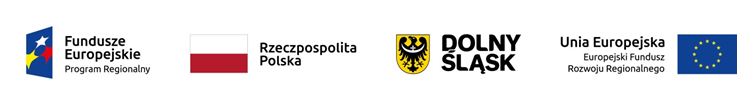 Początkiem okresu kwalifikowalności wydatków jest 1 stycznia 2014 r. z zastrzeżeniem przepisów dotyczących pomocy publicznej (efektu zachęty).

Końcem okresu kwalifikowalności wydatków jest 31.12.2023 r.
IOK rekomenduje przyjąć termin zakończenia realizacji projektu do grudnia 2020 r.
 
Należy pamiętać, iż zgodnie z art. 37 ust. 3 ustawy wdrożeniowej nie może zostać wybrany do dofinansowania projekt, który został fizycznie ukończony lub w pełni zrealizowany przed złożeniem wniosku o dofinansowanie, niezależnie od tego czy wszystkie powiązane płatności zostały dokonane przez Beneficjenta.
76
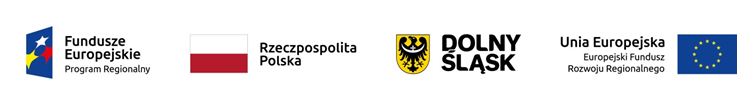 Wnioskodawca musi wskazać powiązanie z realizacją celów RPO WD 2014-2020 w zakresie wsparcia udzielanego w ramach Europejskiego Funduszu Społecznego, tj. że projekt przyczynia się do osiągnięcia celów zapisanych w RPO WD 2014-2020 w zakresie wsparcia udzielanego ze środków EFS.

W ramach kryterium weryfikowane jest, czy projekt przyczynia się do osiągnięcia celów zapisanych w RPO WD 2014-2020 w zakresie wsparcia udzielanego ze środków EFS.
 
Wsparcie inwestycyjne w ramach EFRR w Działaniu 6.1 dla projektów typu A i B przewidziano szczególnie w powiązaniu z 9 Osią Priorytetową RPO WD 2014-2020, w tym z działaniami realizowanymi w ramach EFS w Działaniu 9.2 A Usługi asystenckie i opiekuńcze nad osobami niesamodzielnymi świadczone w lokalnej społeczności, 9.2 B Usługi wsparcia rodziny i pieczy zastępczej oraz 9.1 Aktywna integracja RPO WD 2014-2020.
 
Do otrzymania wsparcia nie jest niezbędna realizacja projektu w ramach ww. Działań w 9 Osi Priorytetowej RPO WD 2014-2020, wykazać jednak należy, że projekt przyczynia się do osiągnięcia celów zapisanych w RPO WD 2014-2020 finansowanych ze środków EFS dotyczących zwiększenia zatrudnienia, włączenia społecznego i walki z ubóstwem.
77
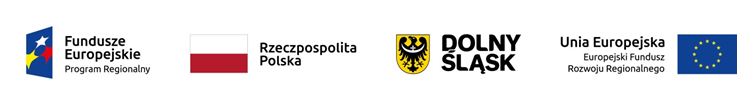 W ramach ogłoszonego konkursu preferowane będą projekty:
o charakterze rewitalizacyjnym – tj. ujęte w lokalnym programie rewitalizacji  (na „Liście B”) lub w dokumencie równorzędnym i umieszczone na wykazie pozytywnie zweryfikowanych programów rewitalizacji prowadzonym przez IZ RPO WD (na dzień składania wniosku o dofinansowanie);
realizowane na obszarach wiejskich;
realizowane w partnerstwie.
78
[Speaker Notes: Przez dokument równorzędny należy rozumieć lokalny, miejski lub gminny programy rewitalizacji. Dokument równorzędny to taki, który zawiera wszystkie niezbędne elementy programu rewitalizacji, zgodnie z Wytycznymi opracowanymi przez Ministerstwo Rozwoju w zakresie rewitalizacji w programach operacyjnych na lata 2014-2020 oraz wytycznymi programowymi IZ RPO WD dotyczącymi zasad przygotowania lokalnych programów rewitalizacji (lub dokumentów równorzędnych) w perspektywie finansowej 2014-2020.

Obszary wiejskie zdefiniowane zgodnie z załącznikiem nr 1 do Rozporządzenia Wykonawczego Komisji (UE) NR 215/2014 z dnia 7 marca 2014 r.]
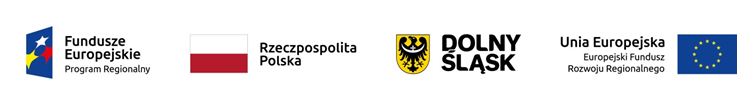 Warunki oraz preferencje (punktowane) w zakresie wyboru projektów szczegółowo określają „Kryteria wyboru projektów w ramach RPO WD 2014-2020”, zatwierdzone Uchwałą nr 42/16 z dnia 8 września 2016 r. Komitetu Monitorującego RPO WD 2014-2020 („Wyciąg z Kryteriów wyboru projektów” obowiązujących dla ogłaszanych konkursów stanowi Załącznik nr 1 do niniejszego Regulaminu).
79
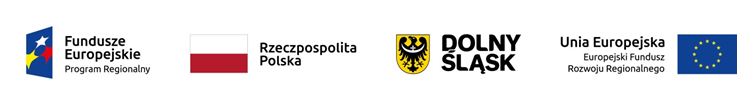 Minimalna całkowita wartość projektu – 50 000,00 zł (wydatki całkowite) 



Maksymalna wartość wydatków kwalifikowalnych projektu – nie dotyczy
80
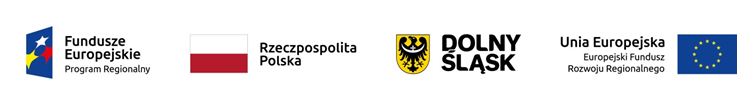 Maksymalny poziom dofinansowania UE na poziomie projektu wynosi: 
w przypadku projektu nieobjętego pomocą publiczną – maksymalnie 85% kosztów kwalifikowalnych;
w przypadku projektu objętego pomocą publiczną – w wysokości wynikającej z reguł pomocy publicznej ale nie więcej niż 85%;
w przypadku projektu objętego pomocą de minimis, maksymalny poziom dofinansowania wyniesie 85% ale nie więcej niż równowartość 200 000 euro dla podmiotu na 3 lata podatkowe;
 w przypadku projektu generującego dochód, dla którego dokonano wyliczenia luki finansowej – zgodnie z wyliczeniem, ale nie więcej niż 85%;
w przypadku projektu częściowo objętego pomocą publiczną, w części nie objętej tą pomocą, jeśli dla tej części dokonano wyliczenia luki finansowej – zgodnie z wyliczeniem ale nie więcej niż 85%, dla części objętej pomocą publiczną – w wysokości wynikającej z reguł pomocy publicznej ale nie więcej niż 85%;
dla projektu generującego dochód, w którym występuje pomoc publiczna nie wymieniona w art. 61 ust. 8 rozporządzenia ogólnego, wartość dofinansowania wyliczona za pomocą luki finansowej nie może przekroczyć poziomu wynikającego z zasad pomocy publicznej i nie więcej niż 85%.
81
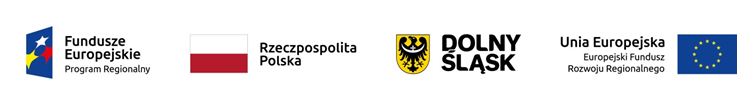 W przypadku projektów częściowo objętych pomocą publiczną powyższe zasady stosuje się do każdej z części, co oznacza, że poziom dofinansowania projektu określa się oddzielnie dla każdej części. W takim przypadku łączny poziom maksymalnego dofinansowania w projekcie może być wyższy niż wynikający z reguł pomocy publicznej (ale nie więcej niż 85%).

Na podstawie zapisów Kontraktu Terytorialnego, projekty rewitalizacyjne (ujęte na dzień składania wniosku o dofinansowanie w obowiązującym programie rewitalizacji znajdującym się w prowadzonym przez IZ RPO WD wykazie pozytywnie zweryfikowanych programów rewitalizacji) mogą otrzymać dodatkowy wkład z Budżetu Państwa tytułem uzupełnienia wkładu krajowego, za wyjątkiem projektów objętych regułami pomocy publicznej lub projektów generujących dochód w rozumieniu art. 61 rozporządzenia nr 1303/2013. Decyzja o wkładzie z Budżetu Państwa zostanie podjęta na etapie rozstrzygnięcia konkursu.
82
[Speaker Notes: Kontrakty Terytorialne narzędzie polityki rozwoju. Jego zadaniem jest zwiększenie skuteczności tej polityki.  W kontraktach rząd i władze poszczególnych województw uzgadniają  cele rozwojowe i inwestycje, które są dla obu stron kluczowe. Kontrakty wskazują, jakie działania podejmie rząd, a jakie będą wspierane z poziomu samorządowego (przez województwo, powiat, gminę). Inwestycje zapisane w Kontraktach będą finansowane ze środków unijnych i krajowych.]
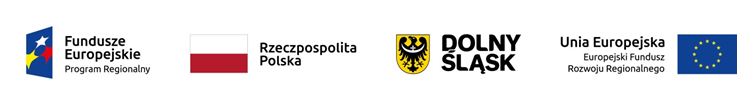 Minimalny wkład własny Beneficjenta na poziomie projektu wynosi 15% – przypadku projektów nieobjętych pomocą publiczną albo objętych pomocą de minimis.

W przypadku projektów objętych pomocą publiczną: zgodnie z właściwymi przepisami prawa unijnego i krajowego dotyczącego zasad udzielania tej pomocy, obowiązującymi w momencie udzielania wsparcia.
83
Typy Wnioskodawców
O dofinansowanie w ramach konkursu mogą ubiegać się następujące typy Wnioskodawców/Beneficjentów:
 jednostki samorządu terytorialnego (jst), ich związki i stowarzyszenia;
jednostki organizacyjne jst;
domy pomocy społecznej;
podmioty prowadzące rodzinne domy pomocy*;
ośrodki wsparcia;
placówki wsparcia dziennego
organizacje pozarządowe;
kościoły, związki wyznaniowe oraz osoby prawne kościołów i związków wyznaniowych;
podmioty zajmujące się całodobową/dzienną opieką osób starszych/przewlekle chorych/niepełnosprawnych*.

* Poprzez podmioty prowadzące rozumiane są wszystkie podmioty, które na podstawie właściwych ustaw świadczą/będą świadczyć wymienione w typach projektów usługi i dzięki realizacji projektu uzyskają status podmiotu prowadzącego.
84
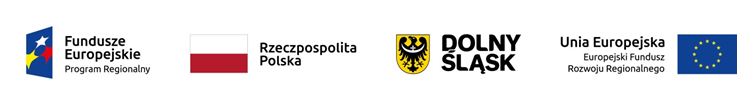 Jako Partnerzy występować  mogą  tylko podmioty wskazane jako Wnioskodawcy (Beneficjenci).


Udział partnerów i wniesienie zasobów ludzkich, organizacyjnych, technicznych lub finansowych, a także potencjału społecznego musi być adekwatny do celu projektu.
85
[Speaker Notes: Wspólny cel merytoryczny projektu 
Każdy z partnerów musi mieć wyraźne określone zadania i obowiązki 
Pełną odpowiedzialność ponosi Beneficjent - partner wiodący projektu (Lider)
Utworzenie i zainicjowanie partnerstwa przed złożeniem WNOD
Projekt powinien być realizowany wspólnie od momentu jego rozpoczęcia tj. przygotowania dokumentacji aplikacyjnej do momentu np. złożenia WNPK
Podmioty nie mogą łączyć się w partnerstwie celem uzyskania większej ilości punktów 
Punkty w ramach kryterium ogólnego nie będą przyznawane jeśli realizacja projektu partnerskiego będzie polegała na współpracy podmiotów po zakończeniu realizacji projektu (w okresie trwałości) gdy partner projektu będzie korzystał wyłącznie z efektów już zrealizowanego projektu]
Pomoc publiczna/pomoc de minimis
Przed wypełnieniem wniosku o dofinansowanie należy przeanalizować projekt pod kątem wystąpienia pomocy publicznej.
Pomocą publiczną jest wszelka pomoc, która kumulatywnie spełnia następujące przesłanki:
Beneficjentem wsparcia jest przedsiębiorca w rozumieniu prawa unijnego (zgodnie z art. 1 Załącznika nr 1 GBER);
jest udzielona za pośrednictwem lub ze źródeł państwowych w jakiejkolwiek formie;
stanowi korzyść dla Beneficjenta oraz jest selektywna tj. uprzywilejowuje niektórych przedsiębiorców lub produkcję niektórych towarów;
zakłóca lub grozi zakłóceniem konkurencji poprzez sprzyjanie niektórym przedsiębiorcom;
oraz wpływa na wymianę handlową pomiędzy Państwami Członkowskimi Unii Europejskiej.
86
[Speaker Notes: Artykuł 1
Przedsiębiorstwo
Za przedsiębiorstwo uważa się podmiot prowadzący działalność gospodarczą bez względu na jego formę prawną. Zalicza się tu w szczególności osoby prowadzące działalność na własny rachunek oraz firmy rodzinne zajmujące się rzemiosłem lub inną działalnością, a także spółki lub stowarzyszenia prowadzące regularną działalność gospodarczą.

Jeżeli okaże się, że dane wsparcie przykładowo nie wpływa na handel między państwami członkowskimi UE, brak jest w ogóle pomocy publicznej. Taka sytuacja może mieć miejsce np. w przypadku domów pomocy społecznej, prowadzonych przez jednostki samorządu terytorialnego lub na ich zlecenie (dział 2, rozdział 2 ustawy z dnia 12 marca 2004 r. o pomocy społecznej (Dz. U. z 2016 r., poz. 930), których działalność jest elementem polityki społecznej państwa i jest ograniczona terytorialnie (kierowanie osób tego wymagających do placówek położonych najbliżej ich miejsca zamieszkania), co wskazuje na lokalny charakter tej działalności. Placówki te, co do zasady, nie świadczą usług na rzecz osób mieszkających w innych państwach członkowskich, nawet jeśli są zlokalizowane w pobliżu granicy. Usługi domów pomocy społecznej skierowane są bowiem – zgodnie z art. 5 ustawy o pomocy społecznej – do osób posiadających miejsce zamieszkania i przebywających na terenie Polski. Zatem, z uwagi na specyfikę i adresatów usług domów pomocy społecznej, można wykluczyć możliwość wystąpienia konkurencji w wymiarze międzynarodowym pomiędzy domami pomocy społecznej a innymi podmiotami o podobnym charakterze. Pomimo zatem, iż domy pomocy społecznej konkurują na rynku krajowym z jednostkami prowadzonymi taką działalność w celu osiągnięcia zysku (podmioty prywatne prowadzące działalność gospodarczą na podstawie działu 2, rozdziału 3 ustawy o pomocy społecznej), z uwagi na krąg adresatów usług tych placówek i zasady ich funkcjonowania, domy pomocy społecznej prowadzone przez jednostki samorządu terytorialnego lub na ich zlecenie nie konkurują w wymiarze międzynarodowym z ośrodkami zlokalizowanymi w innych państwach członkowskich, zatem wsparcie udzielone tym podmiotom nie zakłóca konkurencji, ani nie wpływa na wymianę handlową na rynku wewnętrznym. Tym samym, domy pomocy społecznej nie są beneficjentami pomocy publicznej, a do wsparcia ze środków publicznych, z którego korzystają lub mogą korzystać, nie mają zastosowania przepisy o pomocy publicznej.]
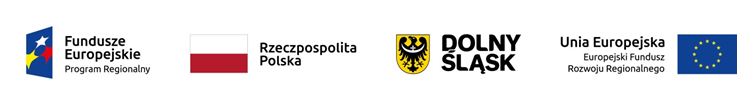 W przypadku stwierdzenia przez Wnioskodawcę występowania pomocy publicznej w projekcie, znajdą zastosowanie właściwe przepisy prawa wspólnotowego i krajowego dotyczące zasad udzielania tej pomocy, obowiązujące w momencie udzielania wsparcia:
Rozporządzenie Komisji (UE) nr 651/2014 z dn. 17 czerwca 2014. uznające niektóre rodzaje pomocy za zgodne z rynkiem wewnętrznym w zastosowaniu art. 107 i 108 Traktatu [GBER]:
art. 14 Regionalna pomoc inwestycyjna;
art. 56 Pomoc inwestycyjna na infrastrukturę lokalną.
87
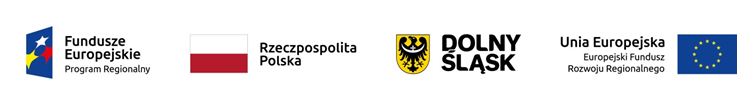 Jako alternatywę dopuszcza się także możliwość zastosowania  przepisów o pomocy de minimis:

Rozporządzenie Komisji (UE) nr 1407/2013 z dnia 18 grudnia 2013 r. w sprawie stosowania art. 107 i 108 Traktatu o funkcjonowaniu Unii Europejskiej do pomocy de minimis;
Rozporządzenie Ministra Infrastruktury i Rozwoju z dnia 19 marca 2015 r. w sprawie udzielania pomocy de minimis w ramach regionalnych programów operacyjnych na lata 2014–2020 – wydane na podstawie rozporządzenia Komisji.
88
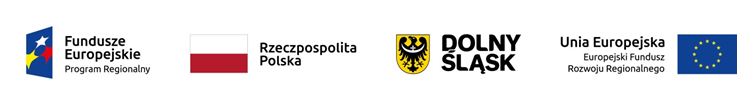 Ponadto istnieje możliwość realizacji projektów „mieszanych”, tzn. objętych w części pomocą publiczną (tj. w zakresie w jakim dot. działalności gospodarczej Wnioskodawcy) a w części wsparciem niestanowiącym pomocy (tj. w zakresie prowadzonej działalności niegospodarczej). 
Dotyczy to wyłącznie takich projektów, gdzie istnieje możliwość wyodrębnienia elementów projektu przyporządkowanych do działalności gospodarczej i niegospodarczej Wnioskodawcy. 
Sytuacja taka może mieć miejsce w szczególności w przypadku gdy elementem projektu jest instalacja OZE, której wystąpienie w projekcie – jeżeli wiąże się z jednoczesnym podłączeniem tych instalacji do sieci energetycznych – każdorazowo będzie uznawane za wystąpienie pomocy publicznej. W takim przypadku wydatki na taką instalację objęte będą reżimem pomocy publicznej (pomocy de minimis).
W powyższym przypadku należy pamiętać o konieczności prowadzenia rozdzielnej rachunkowości dla działalności gospodarczej i niegospodarczej – przez cały okres realizacji projektu i okres trwałości.
89
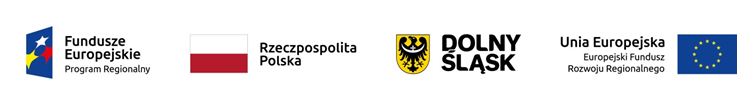 Wystąpienie pomocy publicznej – należy każdorazowo badać indywidualnie (obowiązek taki ciąży po stronie Wnioskodawcy).
90
Wskaźniki
Główną funkcją wskaźników jest zmierzenie, na ile cel główny projektu zostały zrealizowany. Wskaźniki służą ilościowej prezentacji działań podjętych w ramach projektu i ich rezultatów. W trakcie realizacji projektu wskaźniki powinny umożliwiać mierzenie jego postępu względem celów projektu. 

Wybór wskaźników projektu powinien być powiązany z typem realizowanego przedsięwzięcia i planowanymi działaniami, które Wnioskodawca zamierza podjąć w ramach projektu. Do celu głównego projektu Wnioskodawca powinien dobrać odpowiednie wskaźniki, produktu i rezultatu bezpośredniego. Muszą być logicznie powiązane z projektem i spójne.
91
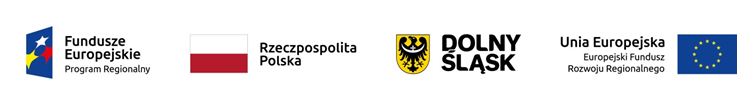 W ramach RPO WD 2014-2020 rozróżnia się następujące wskaźniki:
obligatoryjne – wskaźniki ujęte w RPO WD 2014-2020, SZOOP RPO WD 2014-2020;
horyzontalne;
dodatkowe – wskaźniki projektowe.

Wnioskodawca ma obowiązek uwzględnić wszystkie adekwatne wskaźniki z listy wskaźników opisanych dla danego naboru, odpowiadające celowi projektu. 
Dodatkowo w ramach wniosku o dofinansowanie Wnioskodawca może określić inne, dodatkowe wskaźniki specyficzne dla danego projektu, o ile będzie to niezbędne dla prawidłowej realizacji projektu (tzw. wskaźniki projektowe).
92
Załącznik nr 2 do Regulaminu Lista wskaźników
Wskaźniki produktu są to wskaźniki powiązane bezpośrednio z wydatkami ponoszonymi w projekcie, mierzone konkretnymi wielkościami. Liczone są w jednostkach fizycznych lub monetarnych. Wybrane przez Wnioskodawcę wskaźniki muszą być adekwatne do zakresu projektu oraz mają być powiązane z głównymi kategoriami wydatków w projekcie.
Obligatoryjne wskaźniki produktu – wskaźniki ujęte w RPO WD 2014-2020, SZOOP RPO WD 2014-2020:
Liczba wspartych obiektów, w których realizowane są usługi społeczne [szt.]
Liczba wybudowanych obiektów, w których realizowane są usługi aktywizacji społeczno-zawodowej [szt.],
lub: Liczba przebudowanych obiektów, w których realizowane są usługi aktywizacji społeczno-zawodowej [szt.],
lub: Liczba wyremontowanych obiektów, w których realizowane są usługi aktywizacji społeczno-zawodowej [szt.],
lub: Liczba wyposażonych obiektów, w których realizowane są usługi aktywizacji społeczno-zawodowej [szt.]
93
Załącznik nr 2 do Regulaminu Lista wskaźników
Liczba wspartych obiektów, w których realizowane są usługi społeczne [szt.]
Definicja: Wskaźnik odnosi się do obiektów służących realizacji usług społecznych, w tym usług opiekuńczych i bytowych, w których wykonano roboty budowlane lub wyposażono w niezbędny sprzęt służący udzielaniu usług społecznych.
Roboty budowlane rozumieć należy zgodnie z prawem budowlanym – jako budowę, a także prace polegające na przebudowie, remoncie.
Budowa oznacza wykonanie obiektu budowlanego w określonym miejscu, a także odbudowę, rozbudowę, nadbudowę obiektu budowlanego.
We wskaźniku należy również wykazać obiekty przebudowane, przez co należy rozumieć wykonywanie robót budowlanych, w wyniku których następuje zmiana parametrów użytkowych lub technicznych istniejącego obiektu budowlanego, z wyjątkiem charakterystycznych parametrów, jak: kubatura, powierzchnia zabudowy, wysokość, długość, szerokość bądź liczba kondygnacji.
94
Załącznik nr 2 do Regulaminu Lista wskaźników
Remont oznacza wykonywanie w istniejącym obiekcie budowlanym robót budowlanych polegających na odtworzeniu stanu pierwotnego, a niestanowiących bieżącej konserwacji, przy czym dopuszcza się stosowanie wyrobów budowlanych innych niż użyto w stanie pierwotnym.
 W ramach wskaźnika należy wykazać:
wyposażone obiekty;
obiekty, w których wykonano roboty budowlane;
doposażone obiekty, w których wykonano roboty budowlane.
 Zakres wsparcia zgodnie z zapisami UP i linii demarkacyjnej dla PI 9.1.
 Usługi społeczne świadczone w interesie ogólnym należy rozumieć zgodnie z definicją wskazaną w krajowych wytycznych w zakresie zasad realizacji przedsięwzięć w obszarze włączenia społecznego i zwalczania ubóstwa z wykorzystaniem środków Europejskiego Funduszu Europejskiego i Europejskiego Funduszu Rozwoju Regionalnego w perspektywie 2014-2020. 

Pod pojęciem rozbudowy  rozumie się sytuację, w której rozbudowywana część obiektu będzie funkcjonalnie i rzeczywiście połączona z istniejącą częścią obiektu
95
[Speaker Notes: RPO WD:
Aktywna integracja (PI 9.1)]
Załącznik nr 2 do Regulaminu Lista wskaźników
Liczba wybudowanych obiektów, w których realizowane są usługi aktywizacji społeczno-zawodowej [szt.], 
Liczba przebudowanych obiektów, w których realizowane są usługi aktywizacji społeczno-zawodowej [szt.], 
Liczba wyremontowanych obiektów, w których realizowane są usługi aktywizacji społeczno-zawodowej [szt.], 
Liczba wyposażonych obiektów, w których realizowane są usługi aktywizacji społeczno-zawodowej [szt.]

Z uwagi na fakt, że są to wskaźniki składowe, zliczane w ramach wskaźnika agregującego [Liczba wspartych obiektów, w których realizowane są usługi aktywizacji społeczno-zawodowej] możliwy jest wybór tylko jednego z nich. 
Zatem w przypadku, gdy projekt zakłada jednocześnie, np. przebudowę, remont i wyposażenie obiektu, należy wybrać tylko jeden dominujący wskaźnik, np. dotyczący przebudowy. O jego wyborze decydować ma struktura wydatków kwalifikowalnych (ich większościowy udział) związanych z przewidzianym rodzajem wsparcia.
96
[Speaker Notes: Pod pojęciem rozbudowy  rozumie się sytuację, w której rozbudowywana część obiektu będzie funkcjonalnie i rzeczywiście połączona z istniejącą częścią obiektu]
Załącznik nr 2 do Regulaminu Lista wskaźników
Wskaźniki rezultatu bezpośredniego są to wskaźniki odnoszące się do bezpośrednich efektów projektu, stanowią wynik realizacji projektu, ale mogą mieć na niego wpływ także inne zewnętrzne czynniki; niepowiązane bezpośrednio z wydatkami ponoszonymi w projekcie. Dostarczają informacji o zmianach jakie nastąpiły w wyniku realizacji projektu, w porównaniu z wielkością wyjściową (bazową). Są logicznie powiązane ze wskaźnikami produktu.  Muszą być adekwatne do celu projektu.

W ramach Działania 6.1 w przypadku projektów typu A nie przewidziano wskaźników rezultatu bezpośredniego.
Jednakże wszyscy Wnioskodawcy są zobligowani do określenia wskaźników o charakterze rezultatu bezpośredniego – horyzontalnych, jeśli są adekwatne do celu projektu.
97
Termin, miejsce i forma składania wniosków o dofinansowanie
Wnioskodawca wypełnia wniosek o dofinansowanie za pośrednictwem aplikacji – Generator wniosków o dofinansowanie EFRR – dostępny na stronie https://snow-ipaw.dolnyslask.pl i przesyła do IOK w ramach niniejszego konkursu w terminie od godz. 8:00 dnia 15 stycznia 2018 r. do godz. 15:00 dnia 17 kwietnia 2018 r.

Ponadto w ww. terminie do siedziby IOK należy dostarczyć jeden egzemplarz wydrukowanej z aplikacji Generator wniosków papierowej wersji wniosku o dofinansowanie, opatrzonej czytelnym podpisem/-ami lub parafą i z pieczęcią imienną osoby/-ób uprawnionej/-ych do reprezentowania Wnioskodawcy, wraz z podpisanymi załącznikami (za wyjątkiem wymaganej – w postaci arkuszy kalkulacyjnych w formacie Excel z aktywnymi formułami – analizy finansowej, którą należy przedłożyć na nośniku CD).

Za datę wpływu wniosku o dofinansowanie do IOK uznaje się datę wpływu wersji papierowej.
98
[Speaker Notes: Nie ma ograniczeń co do liczby składanych wniosków przez Beneficjenta.]
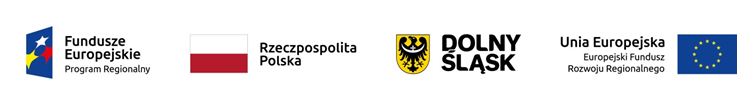 www.ipaw.walbrzych.eu
       


Zapytania dotyczące naboru można przesyłać na adresy mailowe:

pife@dolnyslask.pl
pife.walbrzych@dolnyslask.pl
99
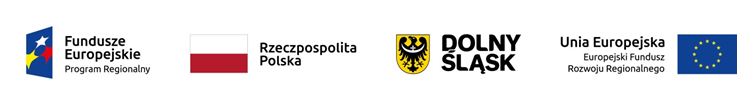 Dziękujemy za uwagę
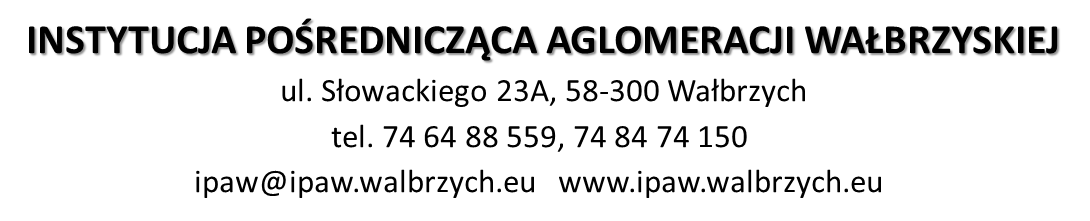 100